Deterministic TC Genesis Prediction in a Suite of Operational Global NWP modelsPart II: Verification and Spurious model TCsMike FiorinoCommander, United States Navy (retired)B.S. (’75 PSU), M.S. (’78 PSU), Ph.D. (’87 NPS) all in Meteorologymichael.fiorino@noaa.govEarth System Research Laboratory, Global Systems Division, Boulder CONational Hurricane Center, Miami FLJoint Typhoon Warning Center, Pearl Harbor HILawrence Livermore National Laboratory, Livermore CAEuropean Centre for Medium-Range Weather Forecasts, Shinfield Park, Berskshire, UKMeteorological Research Institute – Japan Meteorological Agency, Tsukuba JAPANSpace and Naval Warfare Systems Command,  Arlington VANASA Goddard Space Flight Center, Greenbelt MDNational Centers for Environmental Prediction, Camp Springs MDNaval Postgraduate School, Monterey CAFleet Numerical Meteorology and Oceanography Center, Monterey CANaval Research Laboratory, Monterey CAAtlantic Oceanographic and Meteorological Laboratory, Miami FLPennsylvania State University, University Park PA
1
TC activity thru 20151026
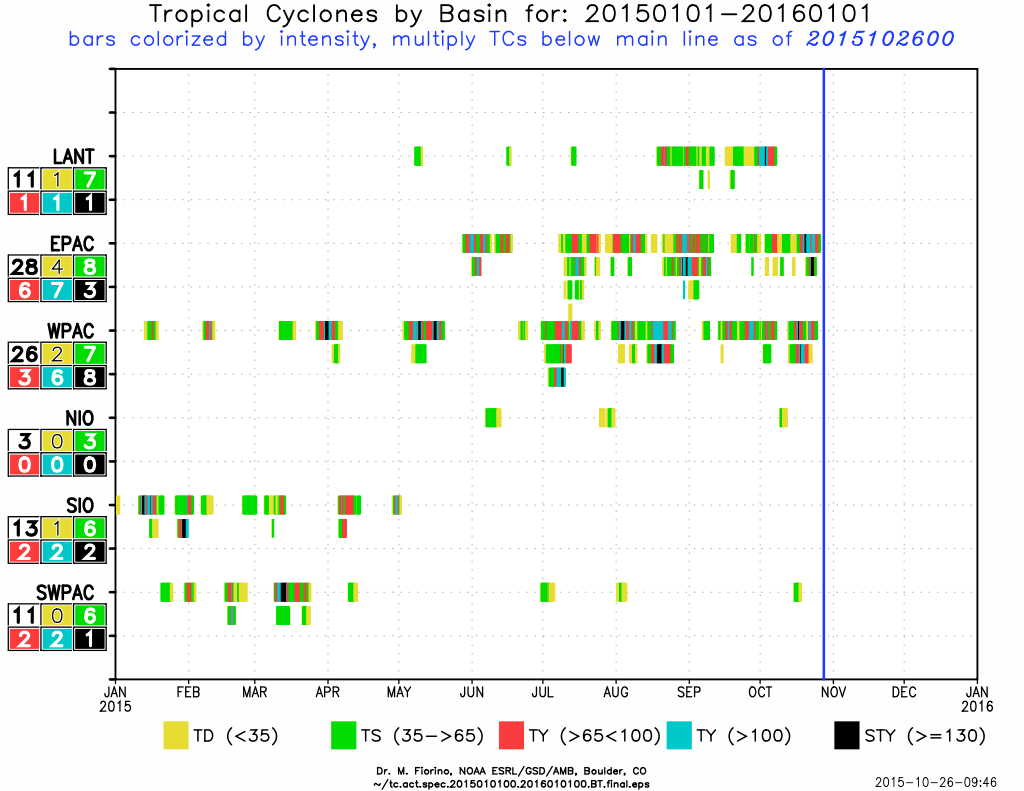 C+EPAC >
WPAC
except for STYs
2
TC activity thru 20151026
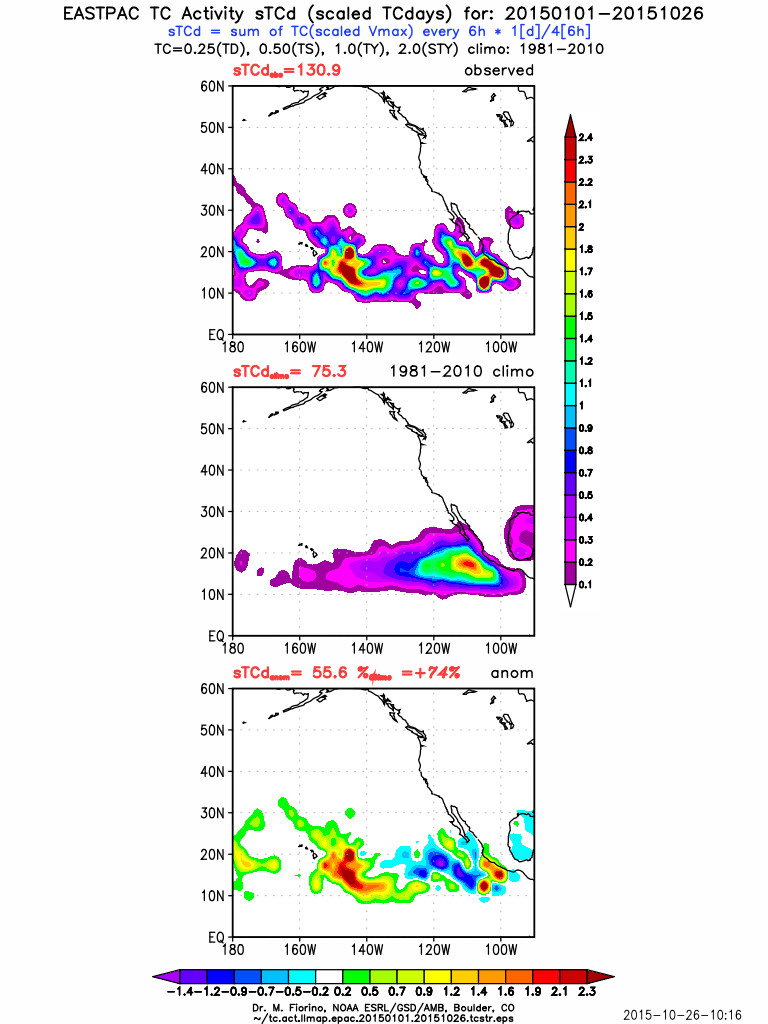 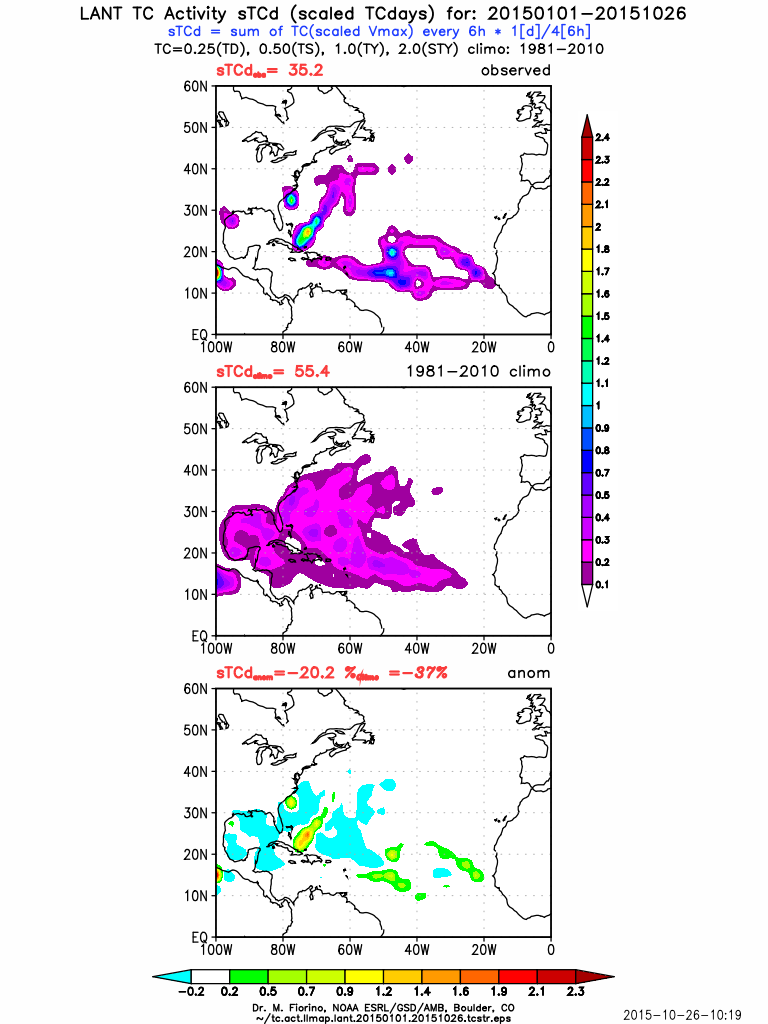 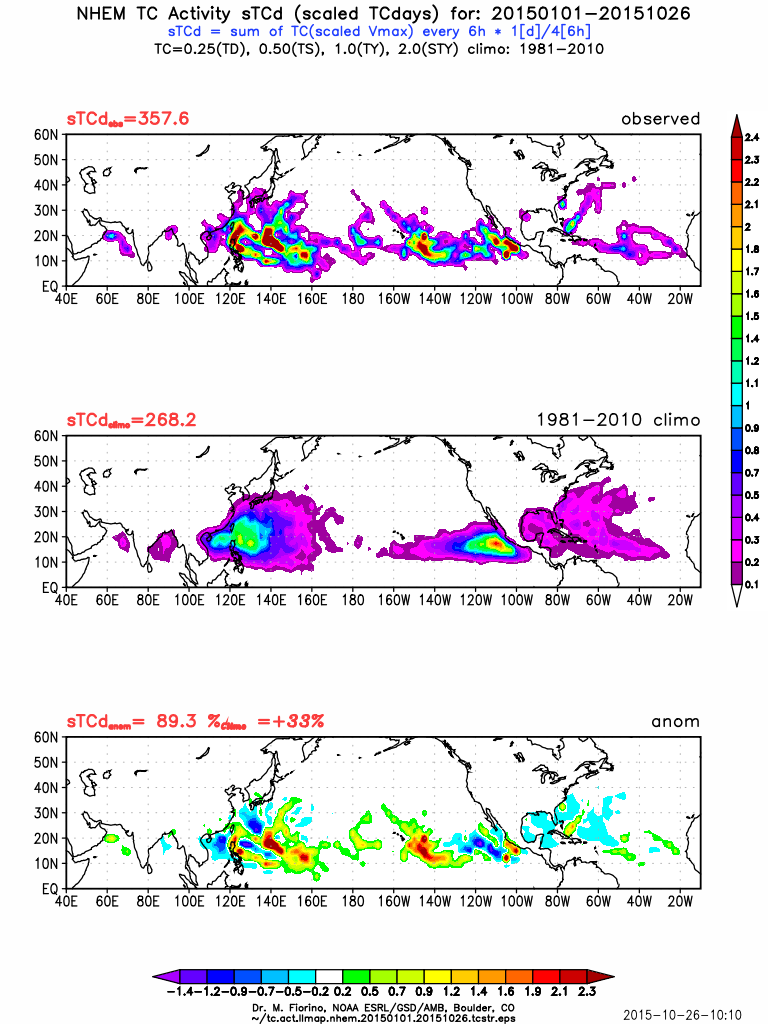 LANT
-37%
C+EPAC 
+74%
NHEM: +33%
3
WPAC 2015 thru 20151029
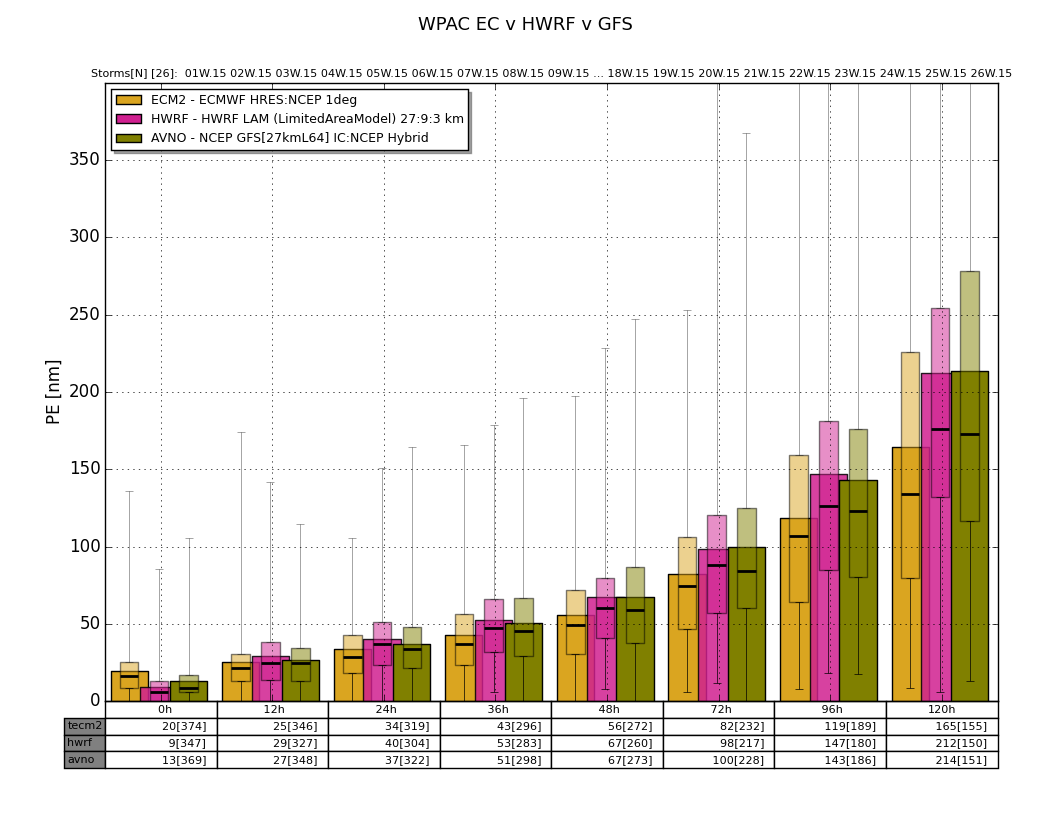 72-h
EC:		82 nmi
HWRF: 	98 nmi
GFS: 		100 nmi
4
C+EPAC 2015 thru 20151029
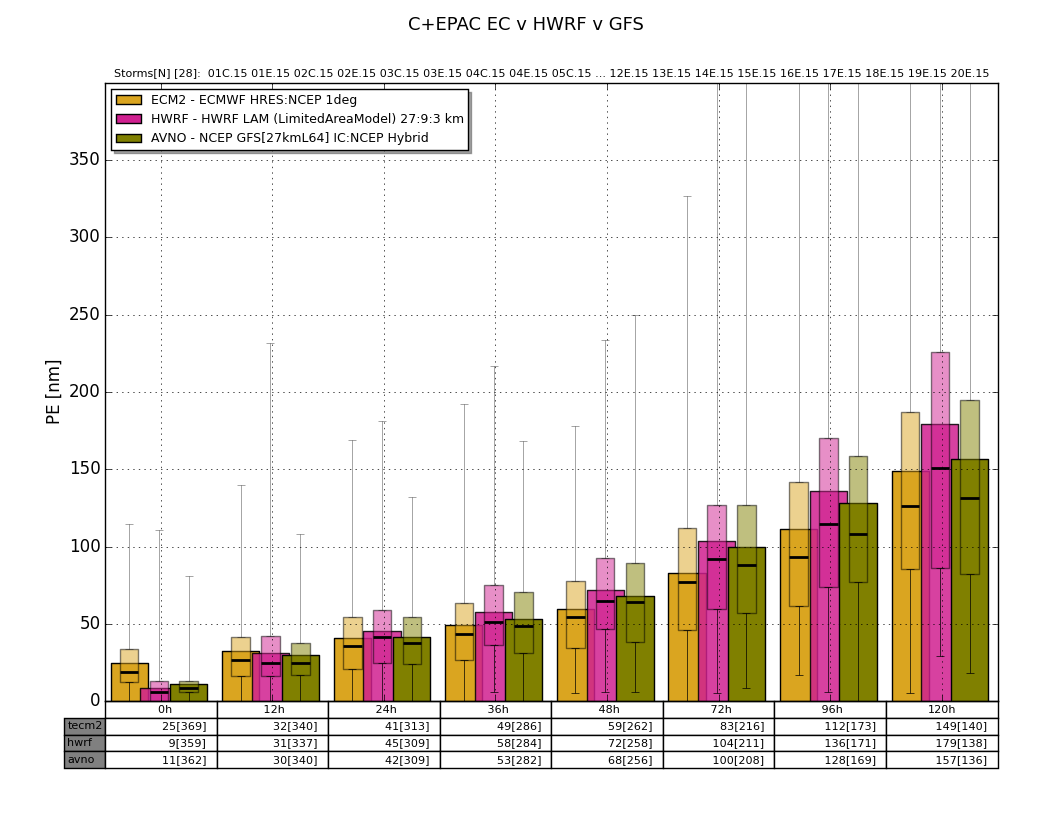 72-h
EC:		83 nmi
HWRF: 	104 nmi
GFS: 		100 nmi
5
LANT 2015 thru 20151029
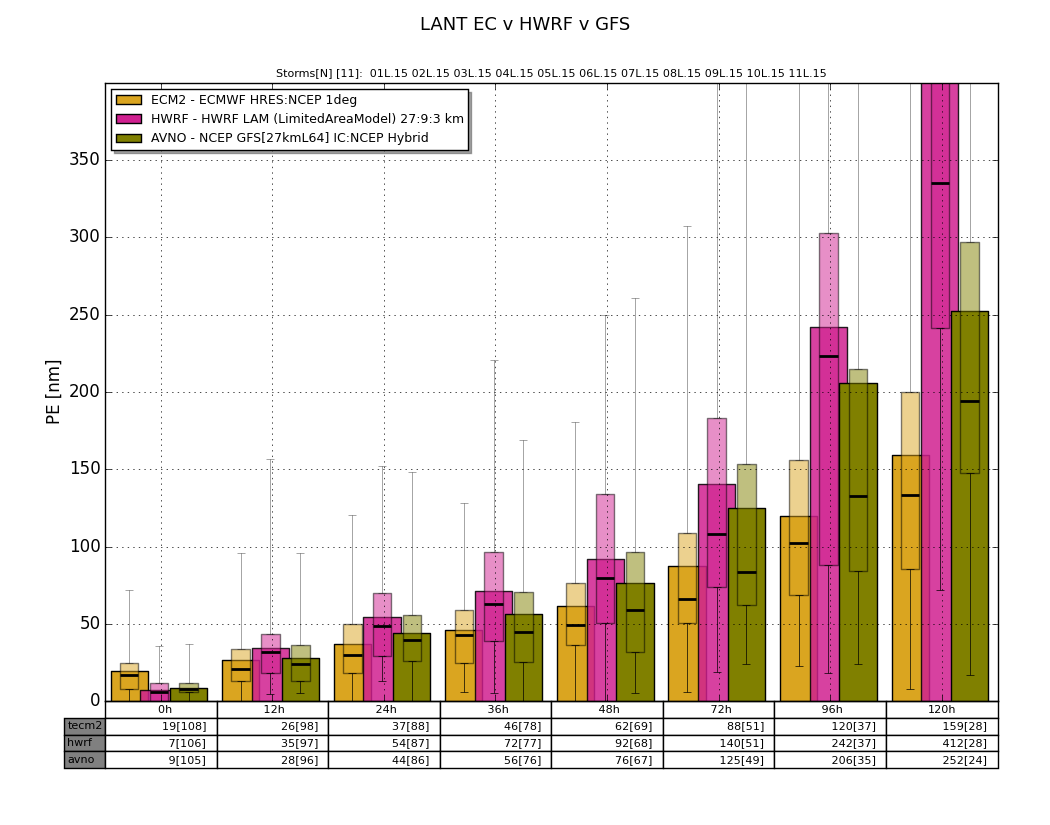 72-h
EC:		88 nmi
HWRF: 	140 nmi
GFS: 		125 nmi
6
NHEM 2015 thru 20151029% improve over GFS
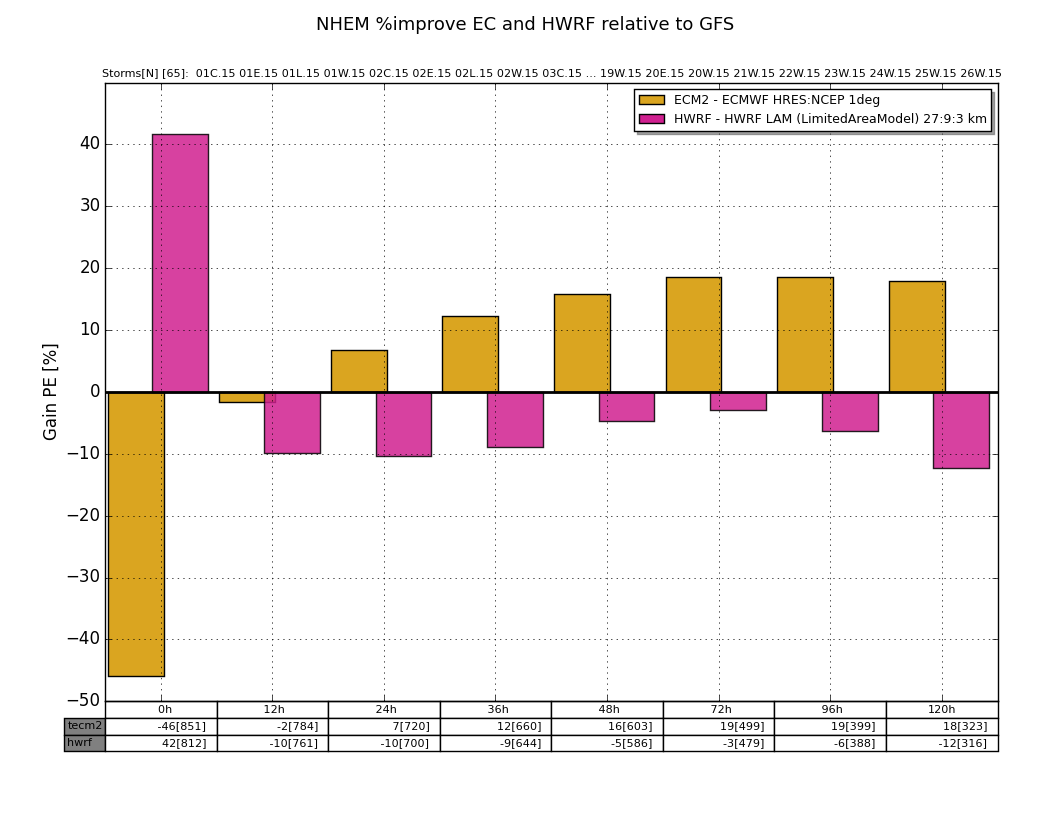 0-h
HWRF >> GFS
ECMWF << GFS
12  120 h
HWRF < GFS
ECMWF >> GFS
7
My degree maybe from NPS but I really went to CSU, Monterey…
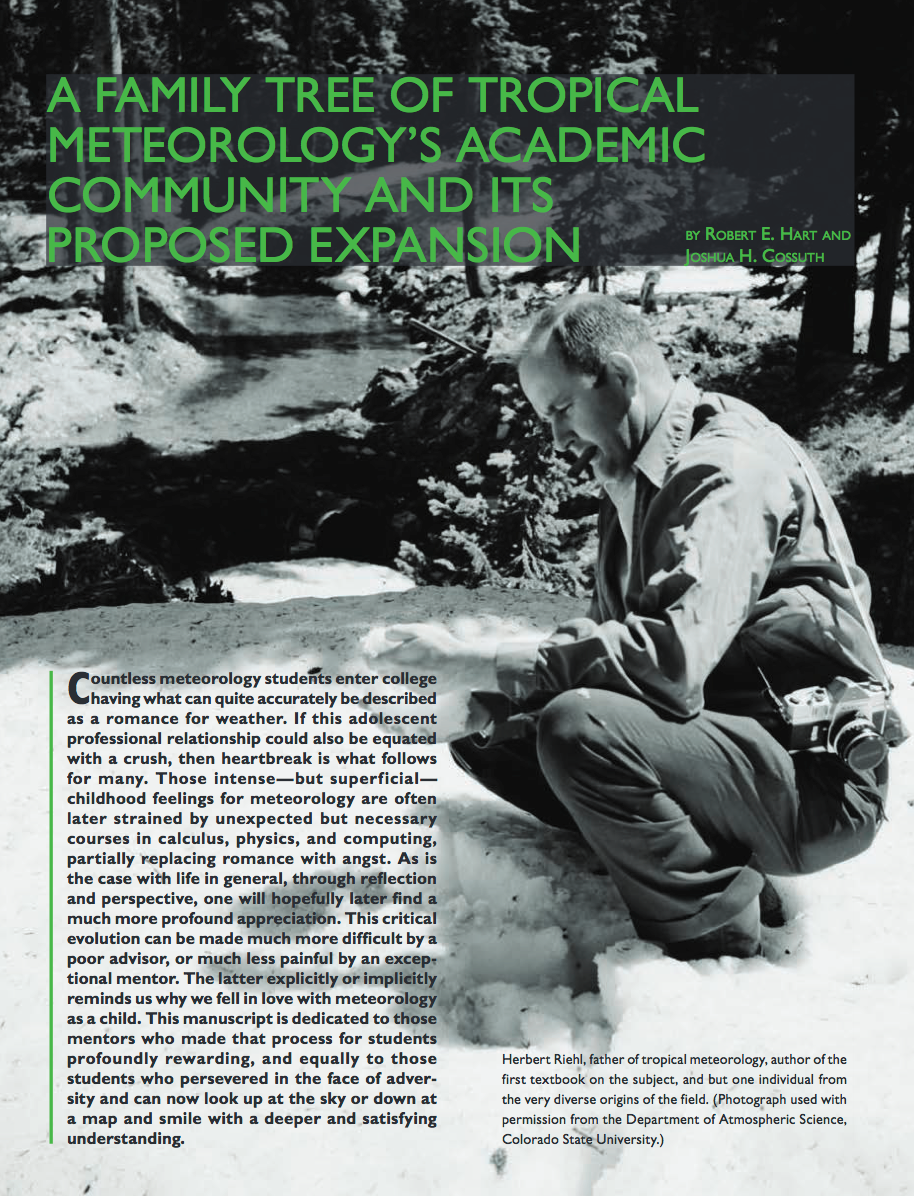 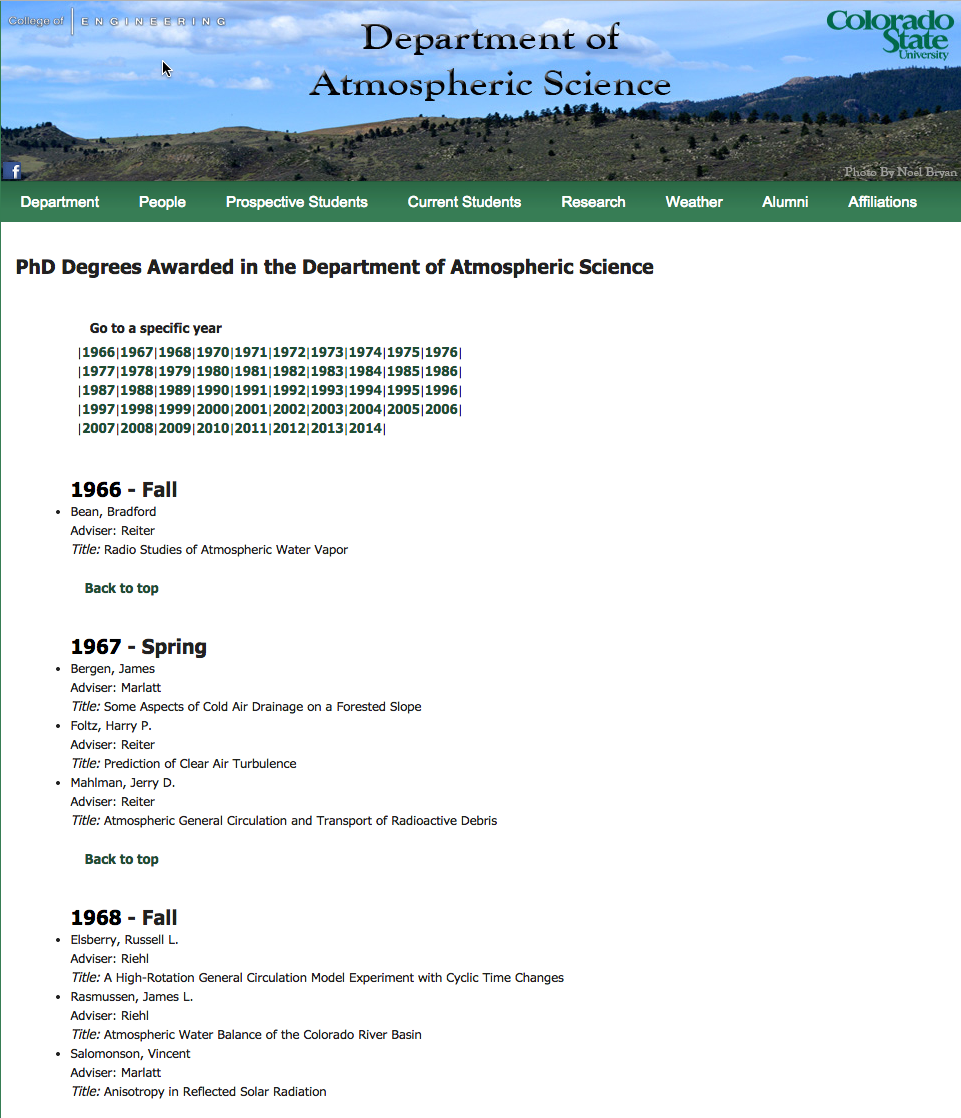 academic great-grandfather
Rossby
academic grandfather Riehl
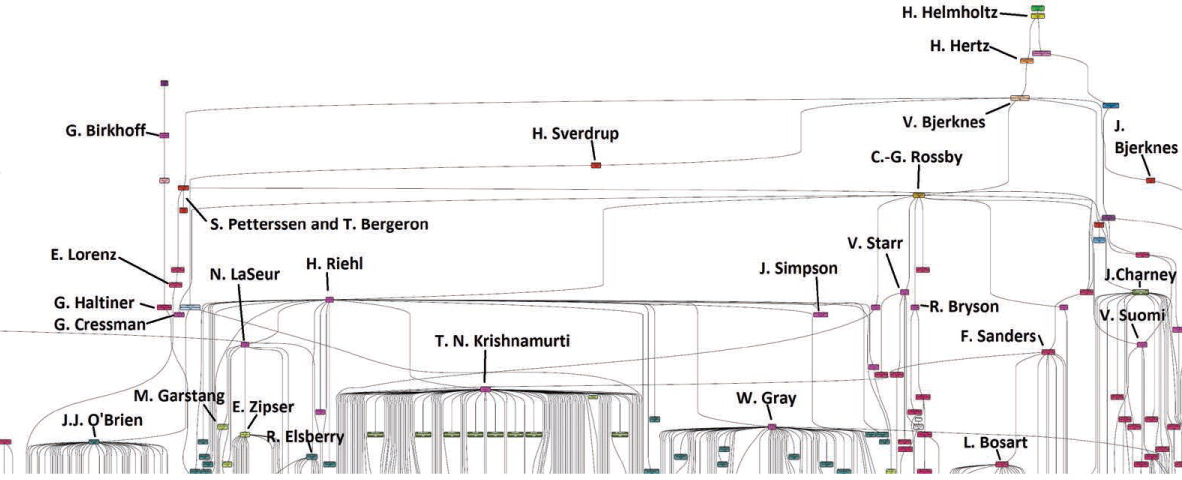 academic father 
Russ Elsberry
academic uncle
Krish
academic uncle
Bill Gray
8
The Question…when giving a seminar at CSU in the 1980/90s…
“This is all well and good Mike…
The Question…when giving a seminar at CSU in the 1980s…
“This is all well and good Mike…
but why (on earth) are 
you doing this? *#%!!”
The Question…
“This is all well and good Mike…
but why (on earth) are 
you doing this? *#%!!”

 Uncle Bill Gray
[Speaker Notes: using a numerical maaadel]
The real answer…
Bob Gall asked me to “look at genesis” 2010
The “big three rule”
If a model makes good track forecasts  accurate tropical large-scale circulation?  potential for genesis forecasts?
TCAD principle – Tropical Cyclones Are Diagnostics
dependence on convection
Deterministic genesis requires a data set of pre TC disturbances
12
Operational Motivations (O2R) …maybe those d!*#%ng models are pretty good after all…
“The models are getting downright phenomenal in their skill and usefulness. Several days ago, the NVG and GFS began picking-up on 91W making it to the Philippines, and these two models have been (somewhat) consistent in track and timing ever since.”
	Mark Lander,UofGuam in an email to tstorm.org list on 2014010909
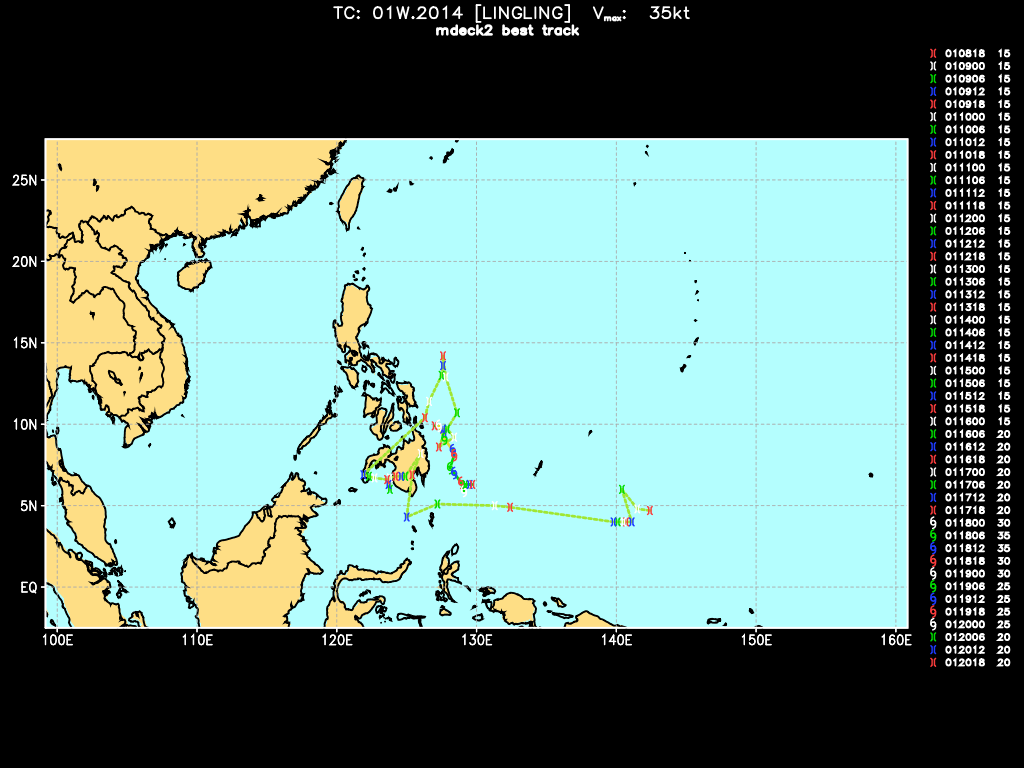 2014010818      A1W.2014 015 ----   4.7  142.4E  --- ---  303.1 11.9 B  NT NW  ---   1/38  lf: 0.00          
2014010900      A1W.2014 015 ----   4.8  141.5E  --- ---  303.1 11.9 B  NT NW  ---   2/38  lf: 0.00          
2014010906      A1W.2014 015 ----   6.0  140.4E  --- ---  303.1 11.9 B  NT NW  ---   3/38  lf: 0.00          
2014010912      A1W.2014 015 ----   4.0  141.1E  --- ---  206.5  4.5 B  NT NW  ---   4/38  lf: 0.00 
.
.         
2014011706*     A1W.2014 020 1007   9.7  127.9E  --- ---  230.0  2.0 C  DB NW  ---  35/38  lf: 0.00 INVEST    <**Genesis
2014011712*     A1W.2014 020 1007   9.7  127.6E  --- ---  255.0  2.0 C  DB NW  ---  36/38  lf: 0.00 INVEST    <**Genesis
2014011718*     A1W.2014 020 1005   9.9  127.0E  --- ---  280.0  4.0 C  DB NW  ---  37/38  lf: 0.00 INVEST    <**Genesis
2014011800*     A1W.2014 030 1000   9.9  127.3E  --- ---  304.1  1.8 B  TD NW  ---  38/38  lf: 0.00           <**Genesis
2014011806*     01W.2014 035  996   8.9  127.8E  --- ---  156.3  4.9 B  TS WN  TJM  20/30  lf: 0.00 LINGLING  <**Genesis
2014011812*     01W.2014 035  996   8.4  128.3E  --- ---  138.1  7.4 B  TS WN  TJM  21/30  lf: 0.00 LINGLING  <**Genesis
.
.

2014011918      01W.2014 025 1004   6.6  128.7E  --- ---  140.4  3.9 B  TD WN  SJB  26/30  lf: 0.00 LINGLING 
2014012000      01W.2014 025 1008   6.3  129.0E  --- ---  135.2  4.2 B  TD NW  ---  27/30  lf: 0.00 LINGLING 
2014012006      01W.2014 020 1004   6.3  129.2E  --- ---  121.1  2.9 B  TD NW  ---  28/30  lf: 0.00 LINGLING 
2014012012      01W.2014 020 1004   6.3  129.5E  --- ---   90.0  2.5 B  TD NW  ---  29/30  lf: 0.00 LINGLING 
2014012018      01W.2014 020 1007   6.3  129.7E  --- ---   90.0  2.5 B  TD NW  ---  30/30  lf: 0.00          
2014 01W   TS LINGLING   : 35 : 3.2; 7.2 :  8.9 127.9 : 010818<->012018 :  6.3<->11.9  :126.3<->129.7 : 0.8 : 0.1 : 0: 0: 0:     :
tG:222 9X: 91W  1st: 011800
01W.2014 was 91W for 222 h before JTWC issued 1st warning
similar to observations of the NHC specialists 2006-2008 that if the big three models (GFS/ECMWF/UKMO) forecast the formation of a cyclone, in a similar location, then…
[Speaker Notes: there are no miranda rights on the tc list – any statements you make on the Tclist may and/or will be used against you in a tropical conference or a PhD comp]
Deterministic TC genesis
grandpa Riehl’s 1954 book on tropical meteorology has two chapters on tropical disturbances…the four stages of TC
disturbance
cyclone
TS-HU-STY
dissipation
Model TC genesis is an accounting problem – model v observed TCs – yes/no genesis forecast and spurious model TCs or ‘spuricanes’
the problem is observed TCs – need both pre/potential-TC disturbances (‘pTCs’) and TCs
14
ingredients of the TCgen2 model diagnostic systemhttp://ruc.noaa.gov/hfip/tcgen
TIM (TCs In Models) cyclone tracker – Marchok, GFDL  
tracker mode – track cyclones from an initial position in the initial conditions (a priori)
genesis mode – find and track cyclones during the integration (a posteriori)
measure of model cyclone strength – “scaled Tropical Depression days” (sTDd)
Genesis definition – operational per NHOP/PACOM
30-h window around the first advisory(NHC)/warning(JTWC) to give the 00/12 UTC models  three shots at the foul line to forecast genesis
TC demographics of ?TCs and SPURious hurrICANES or SPURIPHOONS
Scheme to match model cyclones (genesis & tracker) to real ?TCs
closeness defines a ‘hit’ or correct forecast – compare positions of ?TCs to model TCs within a 24-h window ending at the forecast tau, e.g., 60-84 h for the D+3 forecast
a bit of an accounting nightmare…with so many possible model v real TC comps
Weather maps + model diagnostics
sanity check the tracker and matching scheme ; synoptic evaluation
basin-wide, over-ocean precipitation + ratio of convective/total precip
The Models2009-2013 May-October (~8 Tb)
[Speaker Notes: relationship between # layers and location on the anomaly league table]
TC DemographicspTCs, TCs, mTCs, aTCs and the spuricane
[Speaker Notes: note 9X dataset for Kevin Tory, dataset being fully vetted using TIM and tcdiag answer the mail from Jack Beven and Sim Aberson]
TCgen2 – front page – FCST mode – forecastinghttp://ruc.noaa.gov/hfip/tcgen
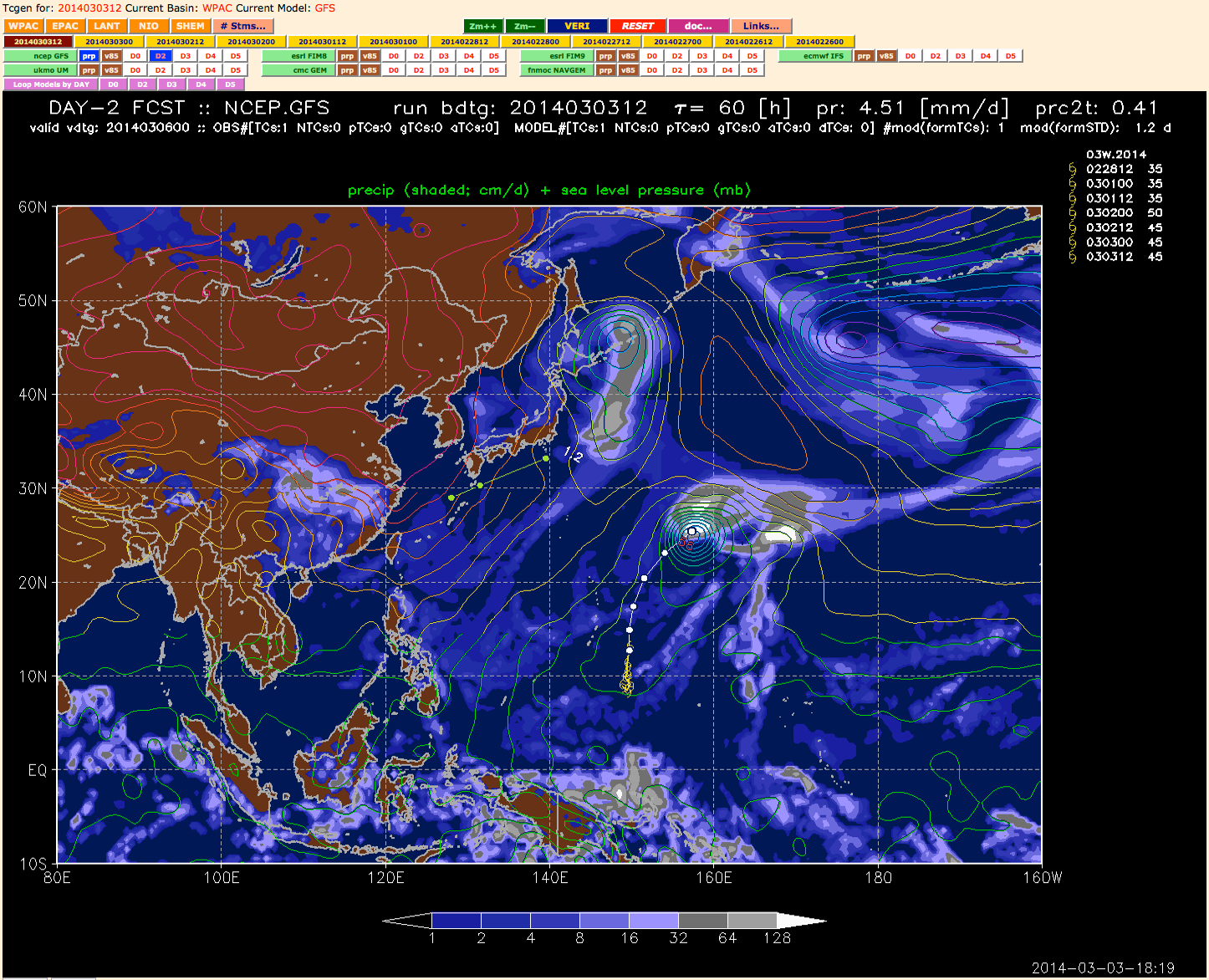 7 global NWP models
+12 h model forecast for consistency with forecast e.g, day+2 (D2) uses 36-60 h model forecast 
tropical, ocean-only precip stats for model diagnostics…
model and observed ?TCs
FCST (forecast) & VERI (verification) modes
single model or loop mode
TCgen2 – two WxMAP2 product:  thermo (precip) http://ruc.noaa.gov/hfip/tcgen
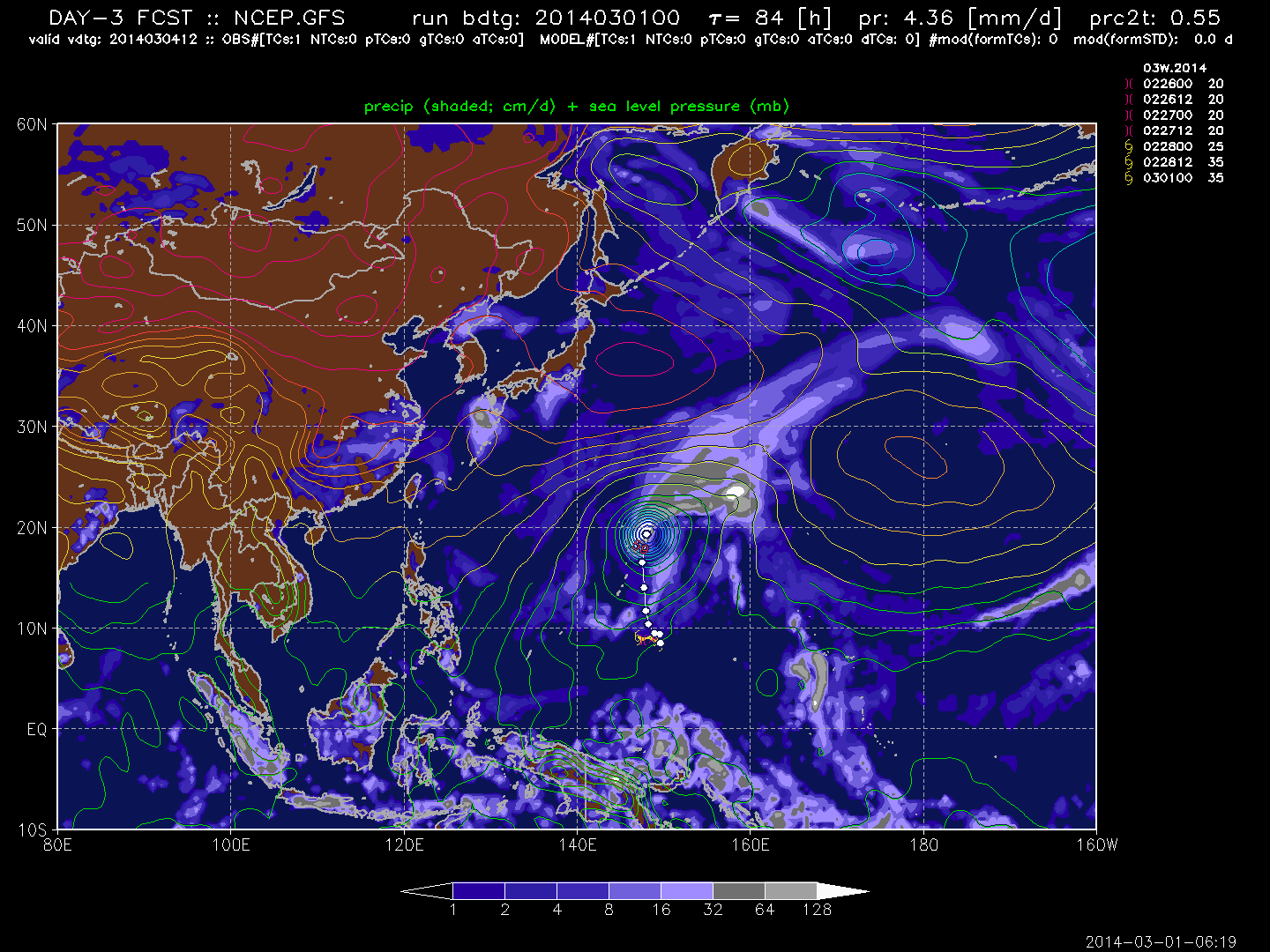 ?TCs & genesis/IC trackers
thermo (precip) and mass (sea-level pressure)
D3 forecast (tau 84) for 03W verifying today (030412)
TCgen2 – two WxMAP2 products:  dynamical (NHC 850 McAdie chart)http://ruc.noaa.gov/hfip/tcgen
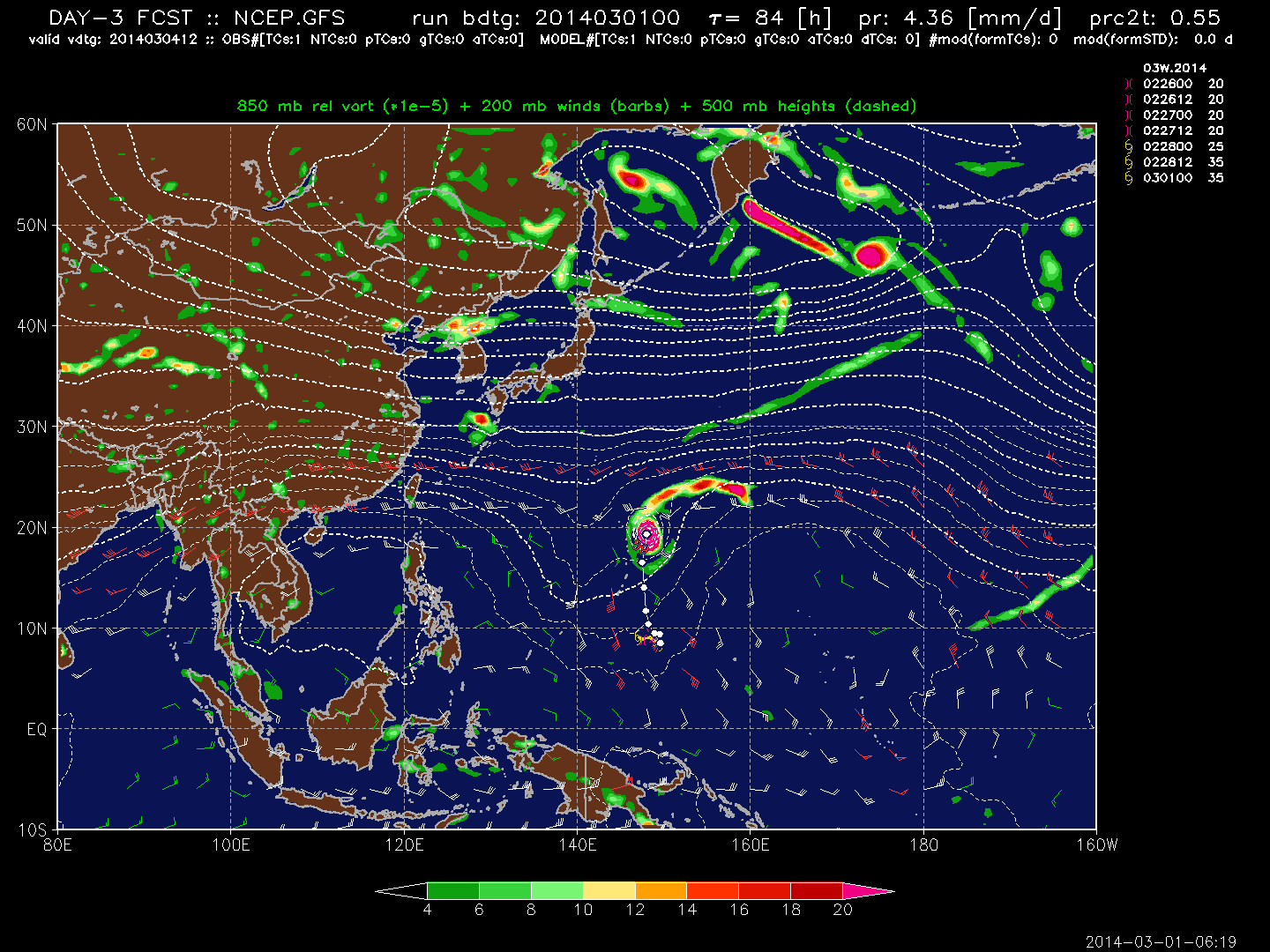 dynamics – 850 mb relative vorticity
mass – 500 mb heights – STR & breaks
dynamics – 200 mb wind – shear
TCgen2 – VERI mode – verification – CMC CGDP D+5 03Whttp://ruc.noaa.gov/hfip/tcgen
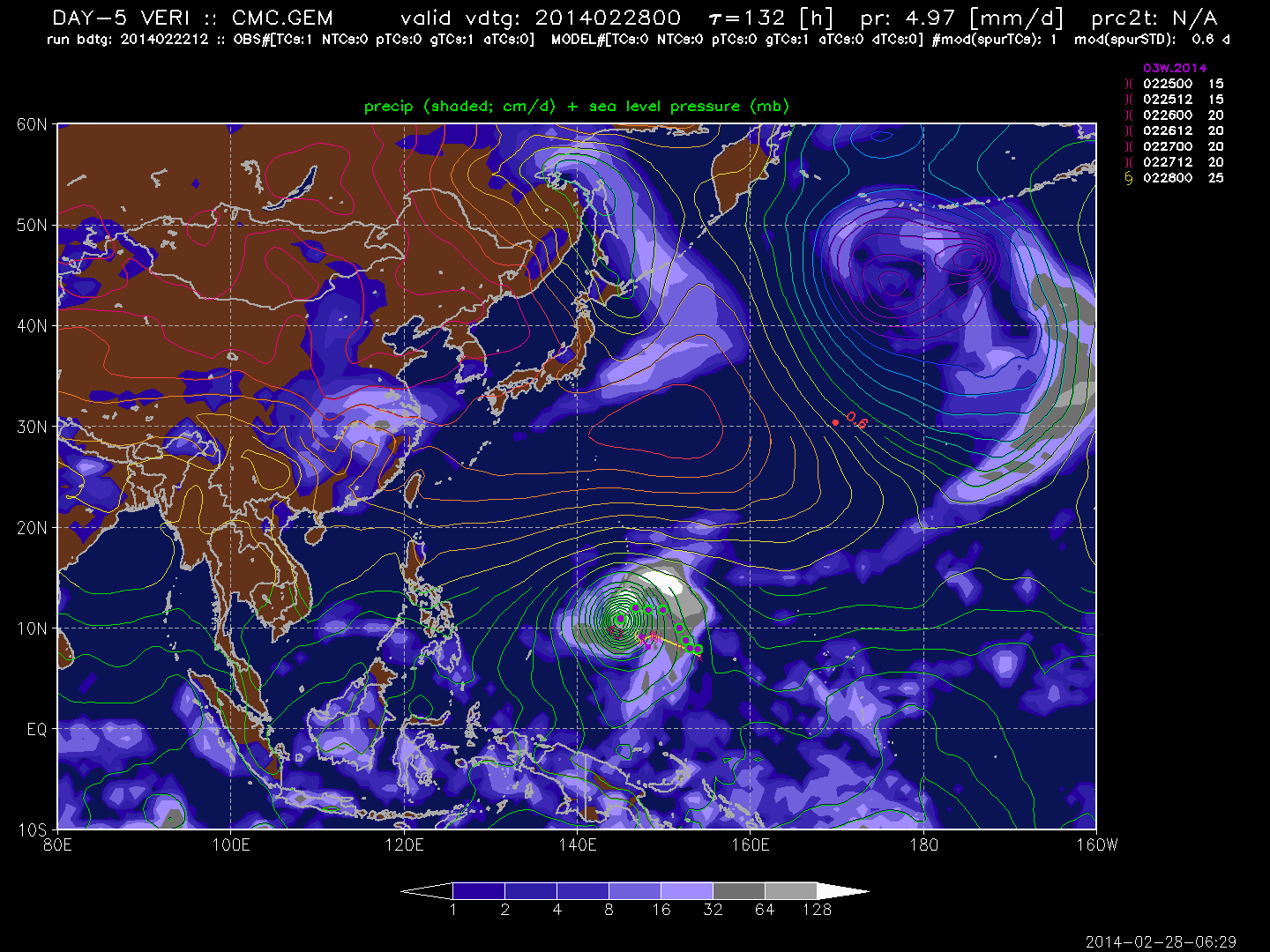 first JTWC warning for 03W on 2014022800 – genesis
CMC mTC located ‘near enough’ to 03W to be declared a ‘hit’ of genesis forecast Vmax=43 kt
spuricane on top of tropical band
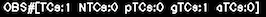 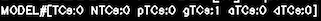 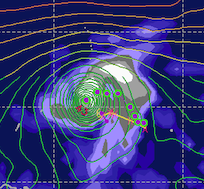 spuricane
TCgen2 – VERI mode – SPURICANES class 1 & 2 – NCEP GFS D+2 forecast http://ruc.noaa.gov/hfip/tcgen
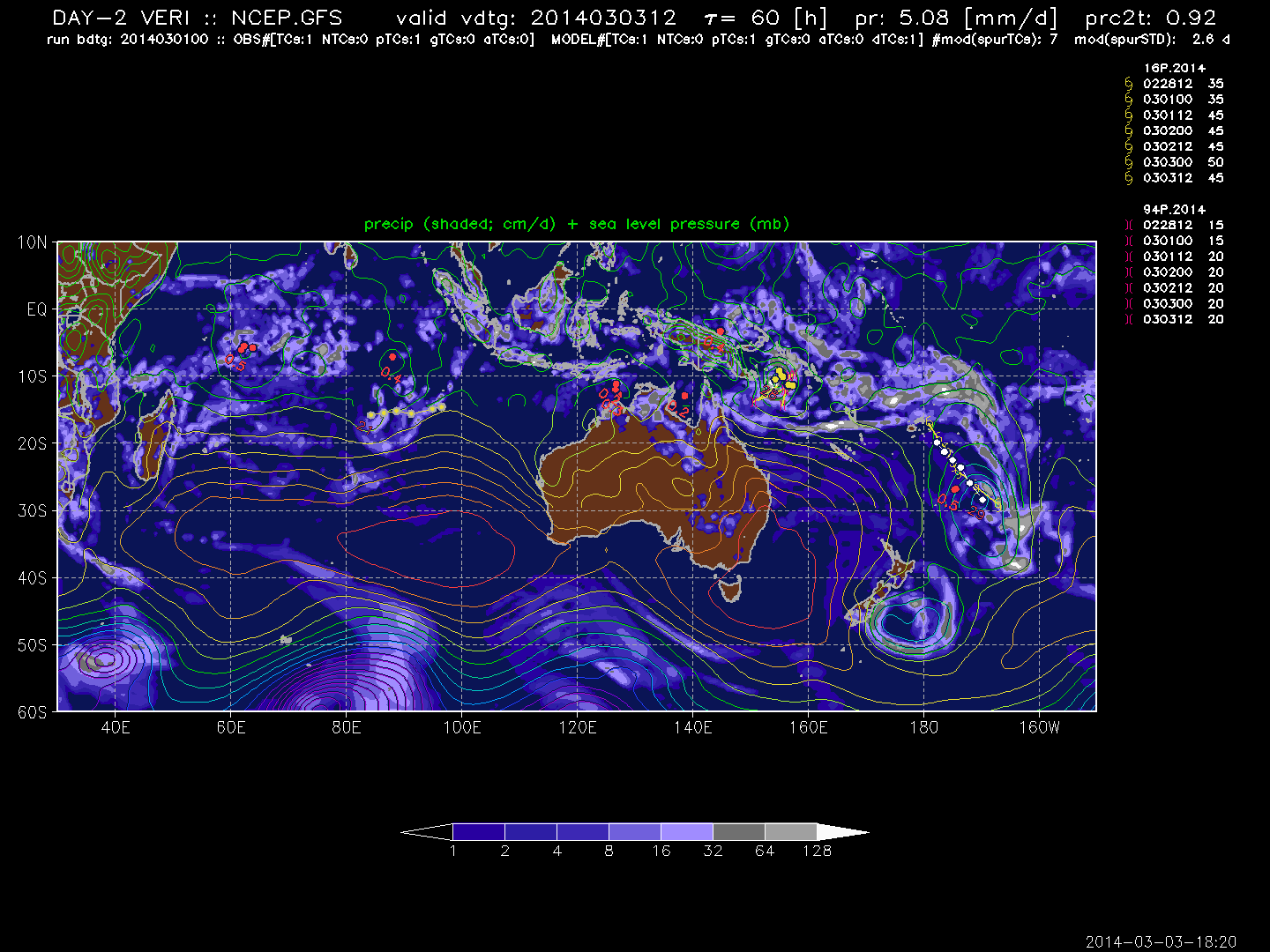 GFS correctly forecasts both TC 16P and pTC 96P
7 class I spuricanes but sTDd <= 0.5 d
model maintained a TC that dissipated – class II spuricane
GFS
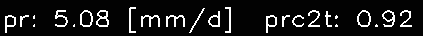 FIM9
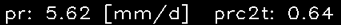 7 class I spuricanes
class II spuricane
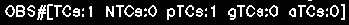 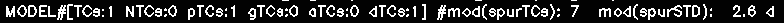 TC DemographicspTCs, TCs, mTCs, aTCs and the spuricane
[Speaker Notes: note 9X dataset for Kevin Tory, dataset being fully vetted using TIM and tcdiag answer the mail from Jack Beven and Sim Aberson]
C4S.2014 (the 3rd 94S pTC) – OZ Landphoon
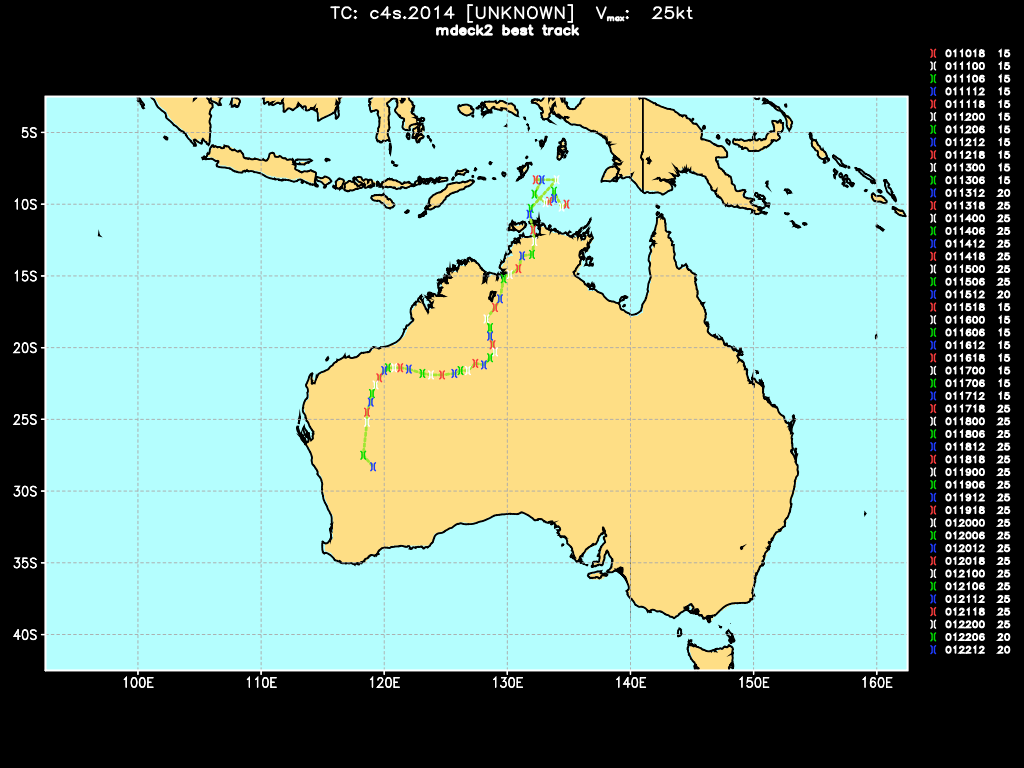 TC Demographics – Dev v NonDev
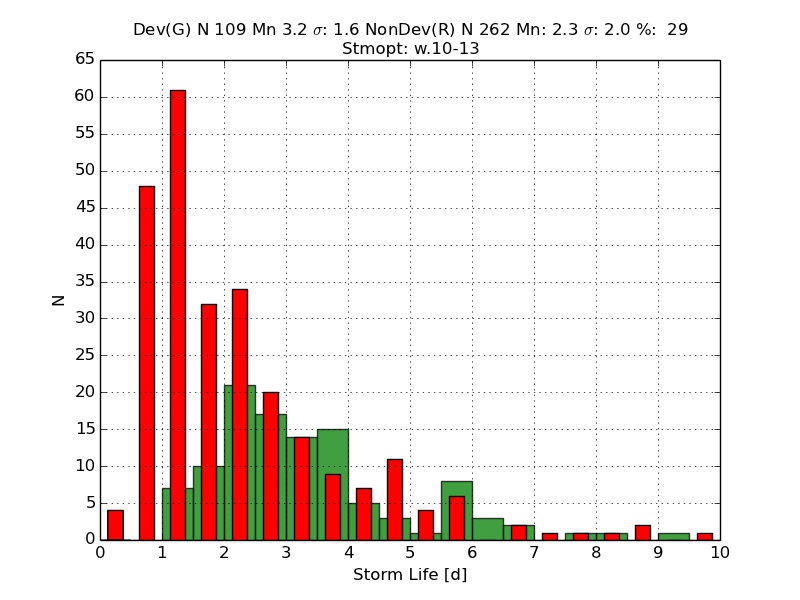 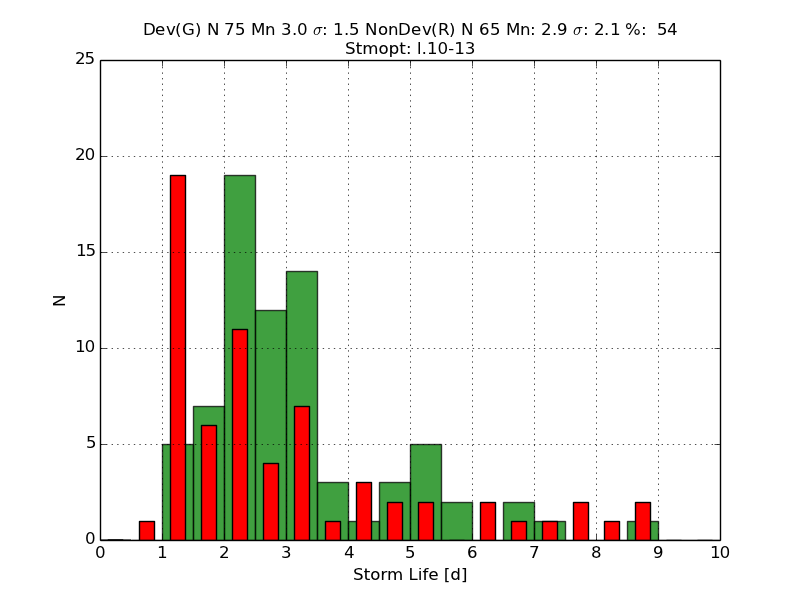 WPAC 2010-2013
29% Dev
Dev: 3.2d NonDev: 2.3d
LANT 2010-2013
54% Dev
Dev: 3.0d NonDev: 2.9d
25
TC Demographics – Dev v NonDev
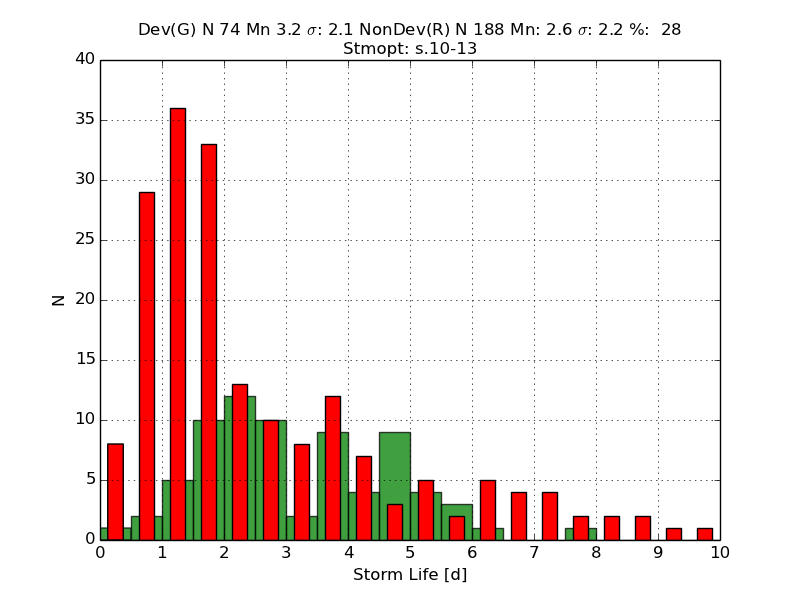 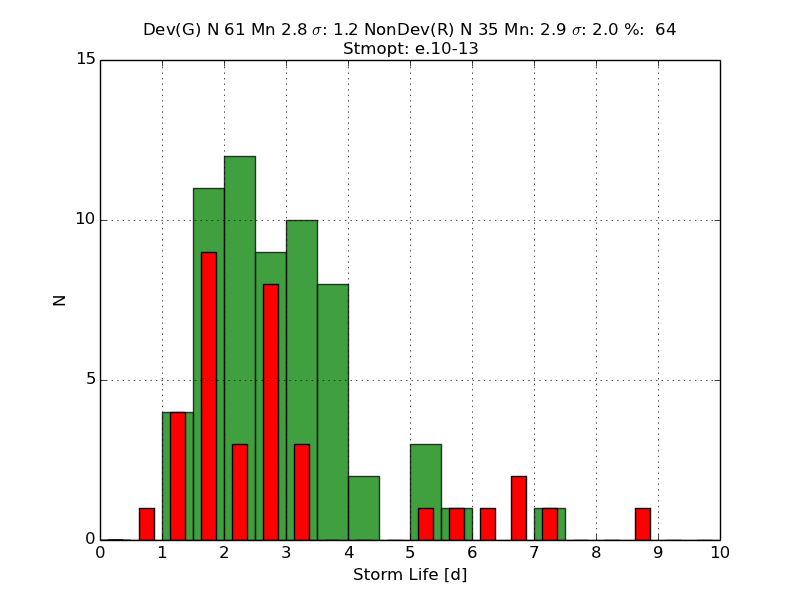 EPAC 2010-2013
64% Dev
Dev: 2.8d NonDev: 2.9d
SHEM 2010-2013
54% Dev
Dev: 3.2d NonDev: 2.6d
26
TC Demographics – time to genesis
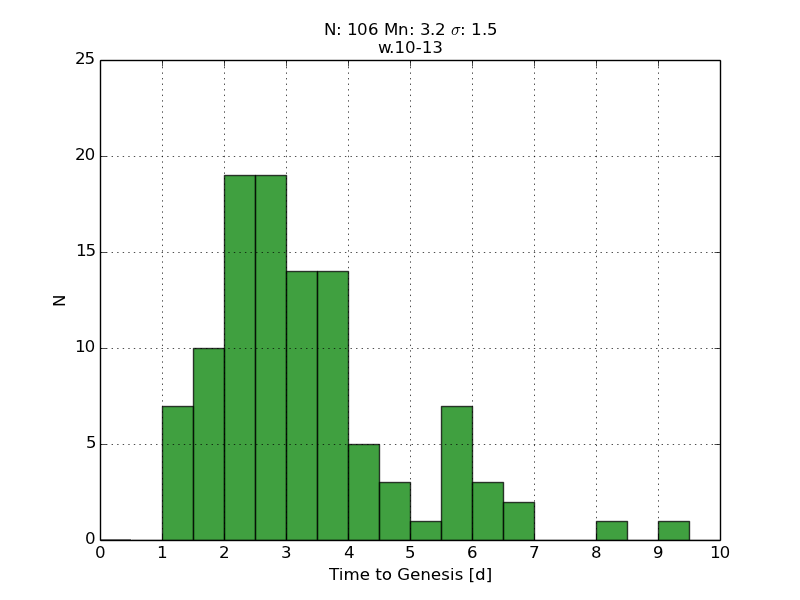 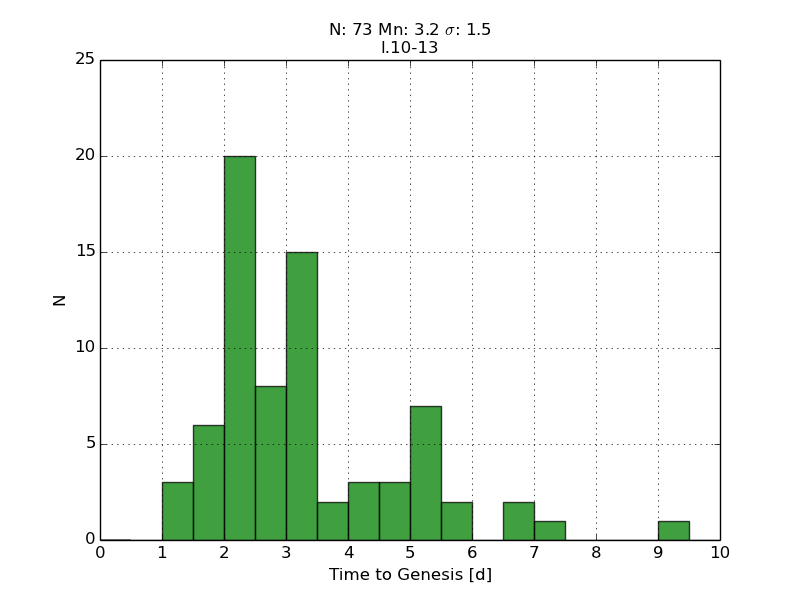 WPAC 2010-2013
Mean: 3.2 d
LANT 2010-2013
Mean: 3.2 d
27
TC Demographics – time to genesis
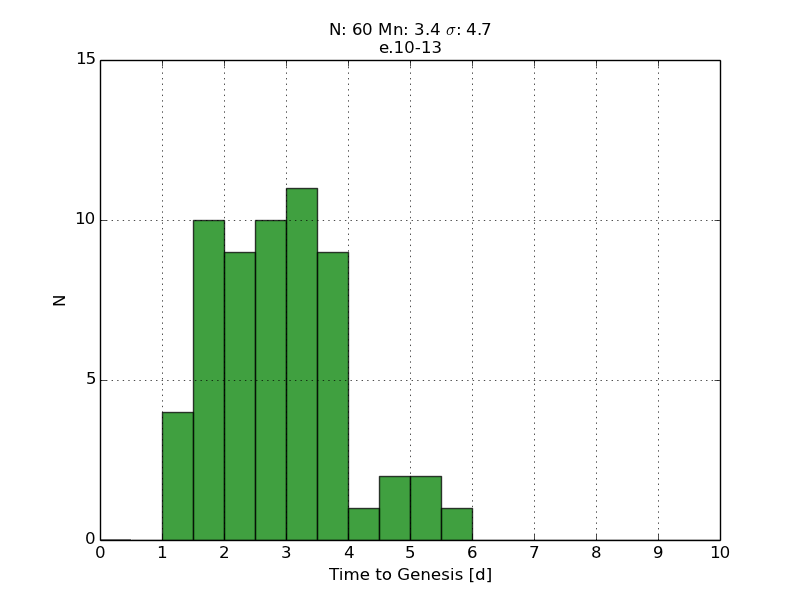 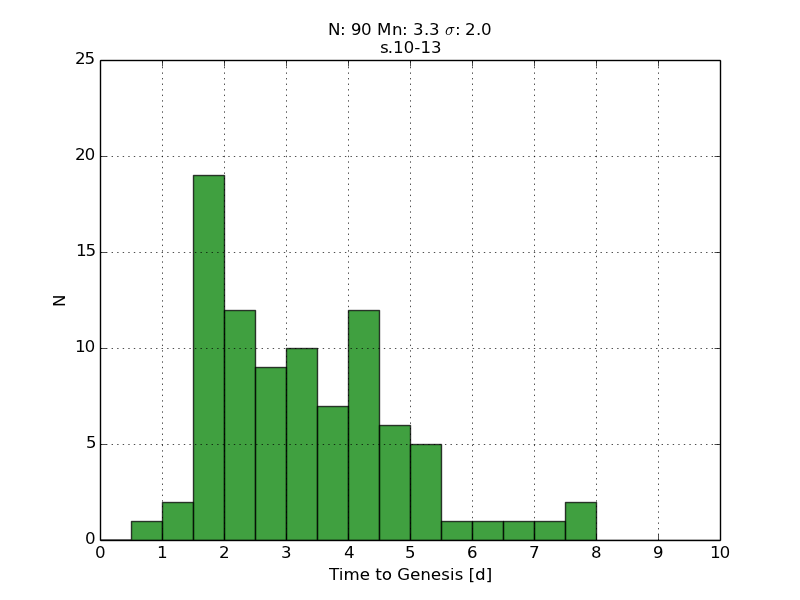 EPAC 2010-2013
Mean: 3.4 d
SHEM 2010-2013
Mean: 3.3 d
28
Summary of TC demographics
mean time to genesis ~ 3.3 d in all basins
formation rate:
WPAC lowest ~ 30%
EPAC highest ~ 64%
SHEM & LANT ~ 50%
mean lifetime
EPAC fastest dev time ~ 2.8 d
EPAC & LANT longest nondev time ~ 2.9 d
WPAC & SHEM longest dev time ~ 3.2 d
29
LANT 2015 – extended mdecks
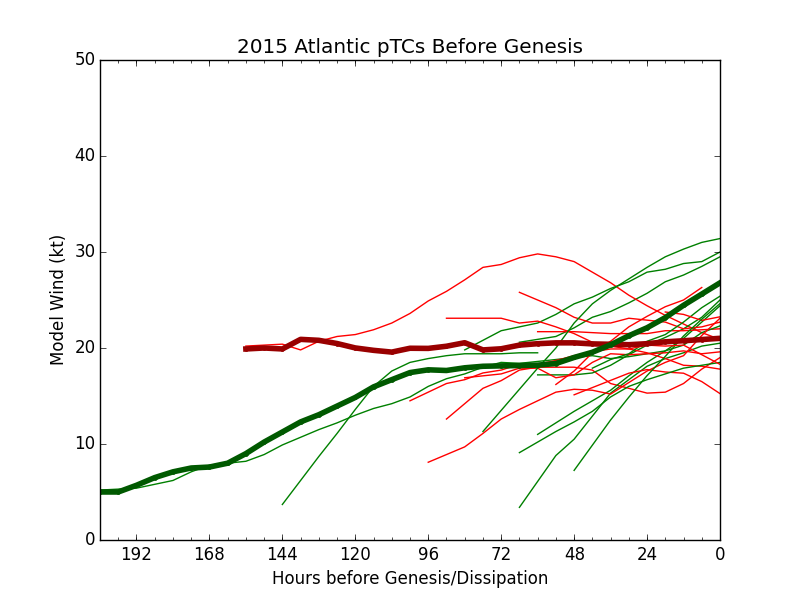 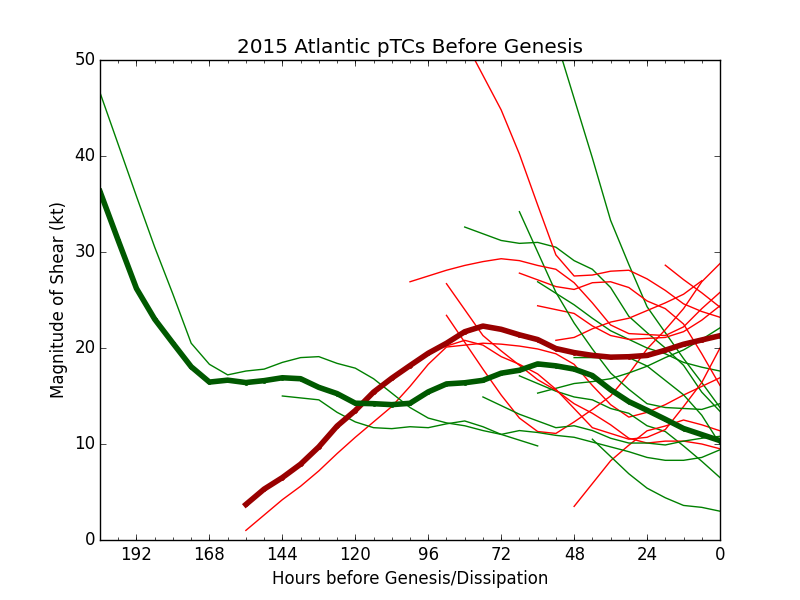 ModVmax
SHRMAG
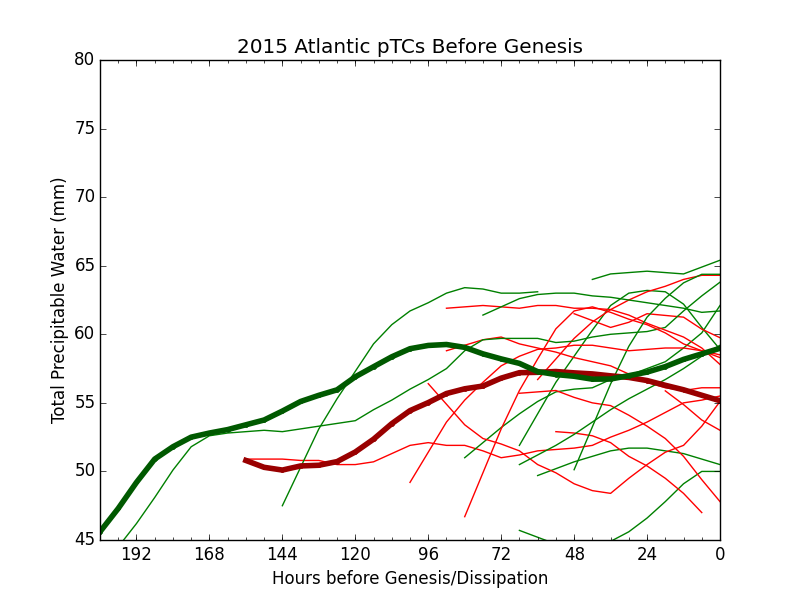 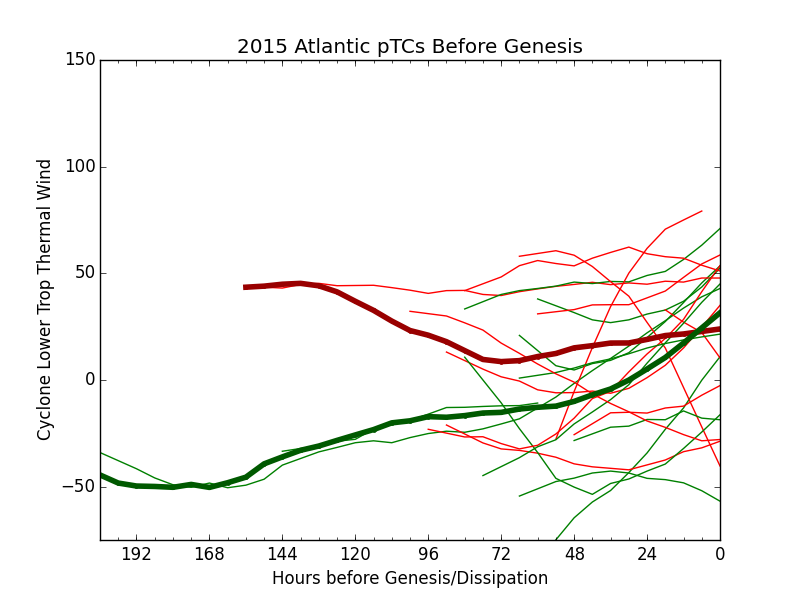 CPSVTL
TPW
30
C+EPAC 2015 – extended mdecks
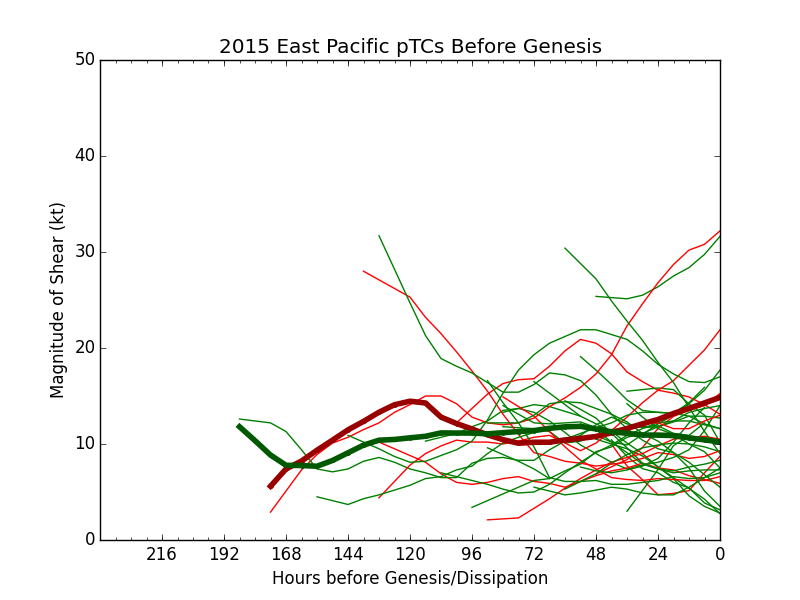 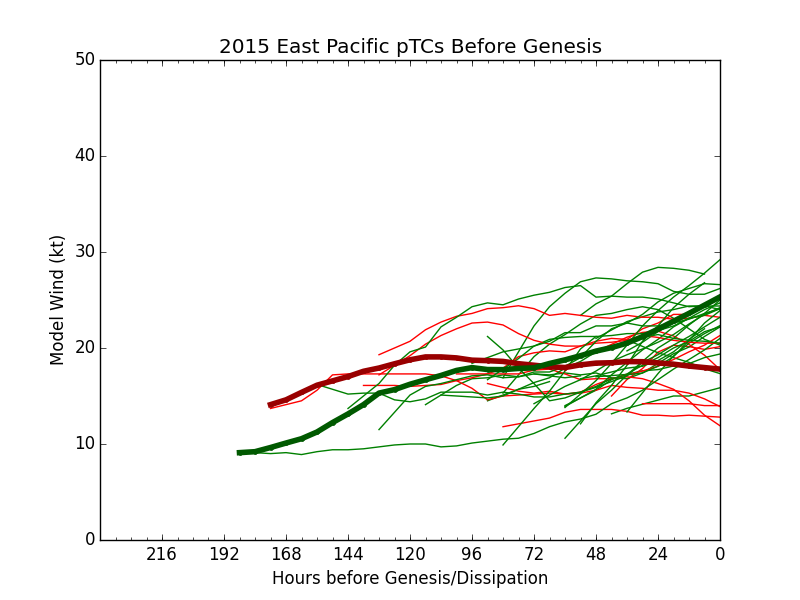 ModVmax
SHRMAG
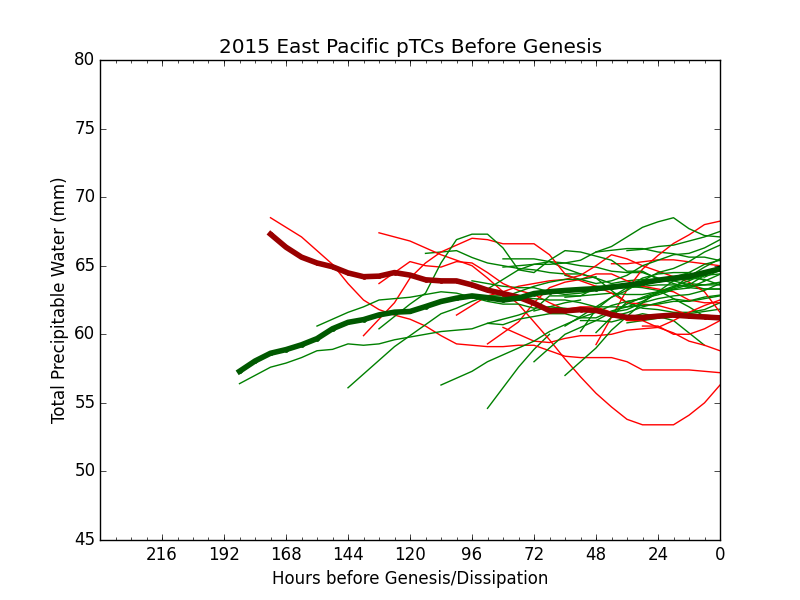 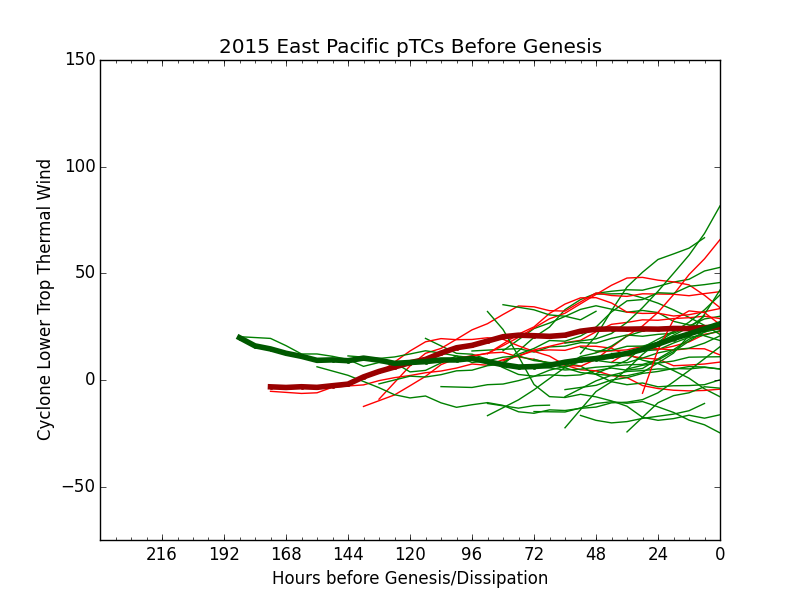 CPSVTL
TPW
31
WPAC 2015 – extended mdecks
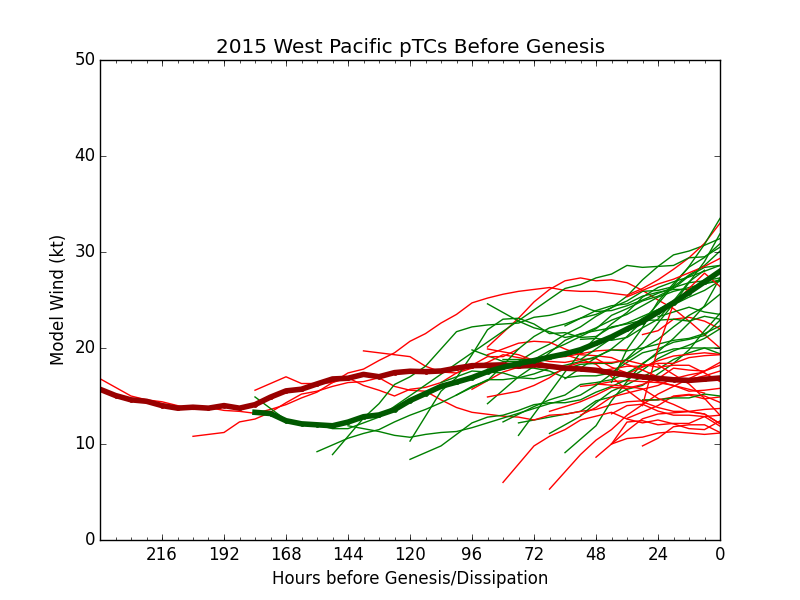 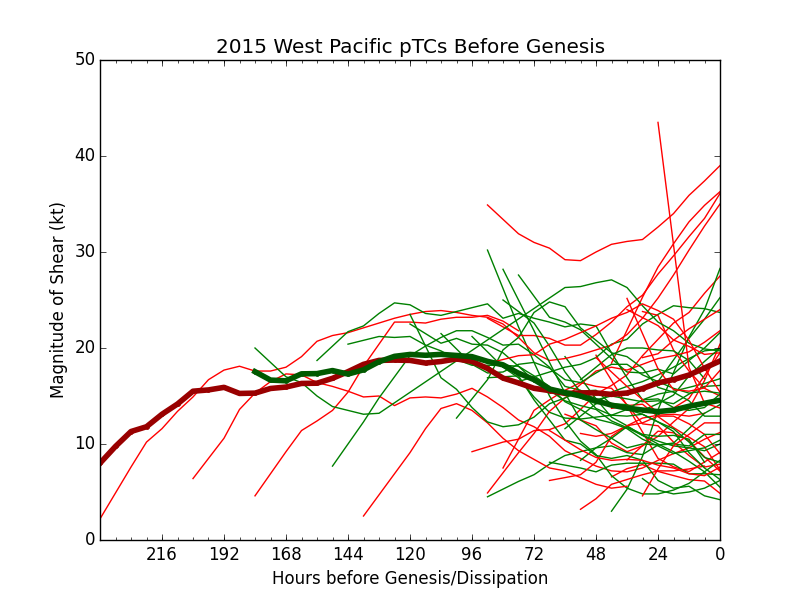 ModVmax
SHRMAG
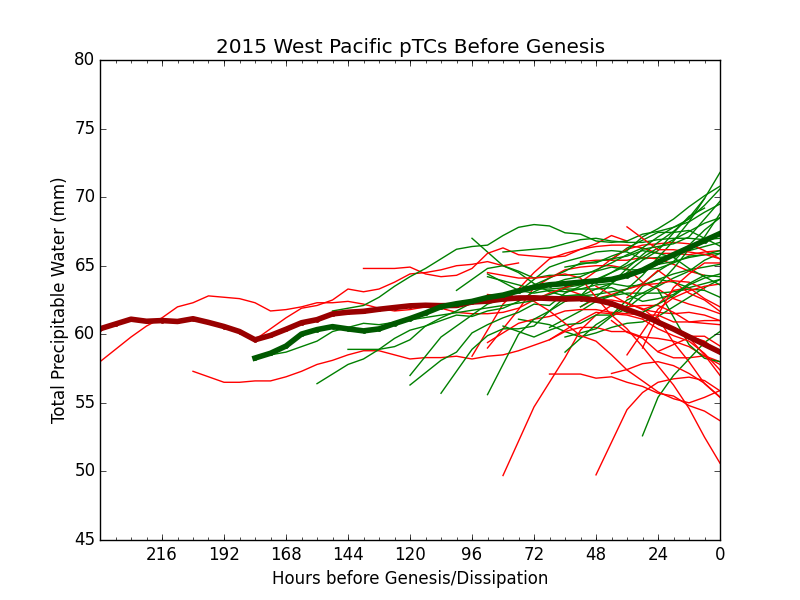 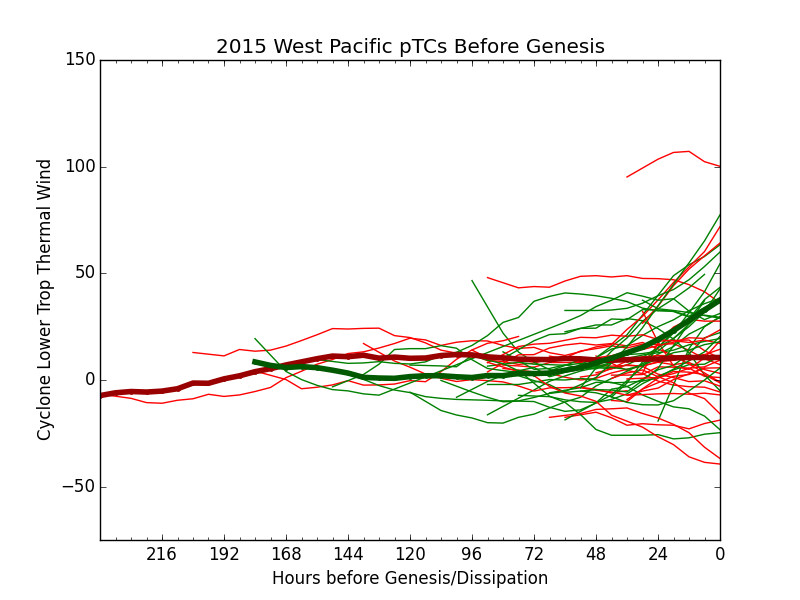 CPSVTL
TPW
32
Summary of extended mdecks
dev v nondev pTCs begin to diverge ~ 48-72 before formation – forecast potential?
model Vmax and trend – strong indicator of development
shear mag and trend is similar to model Vmax, especially in trend
moisture (TPW) and thermo (CPSVTL) less distinct
signals strongest in WPAC and weakest in LANT
33
WxBreak I – WWB
34
TCgen2 – seasonal verification – atLANTic 2013 – D+2 & D+5http://ruc.noaa.gov/hfip/tcgen
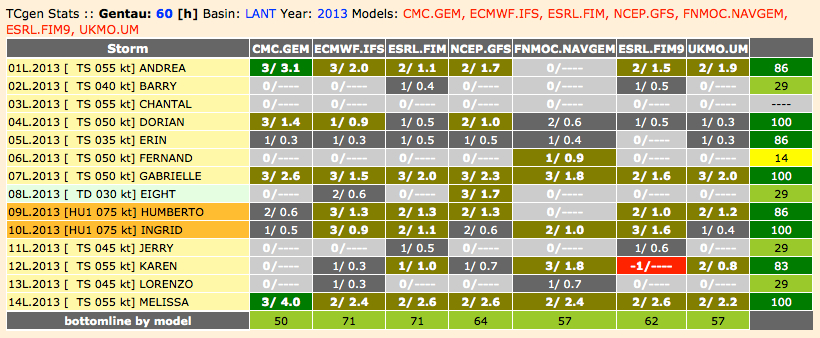 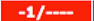 D+2
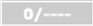 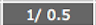 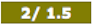 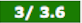 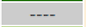 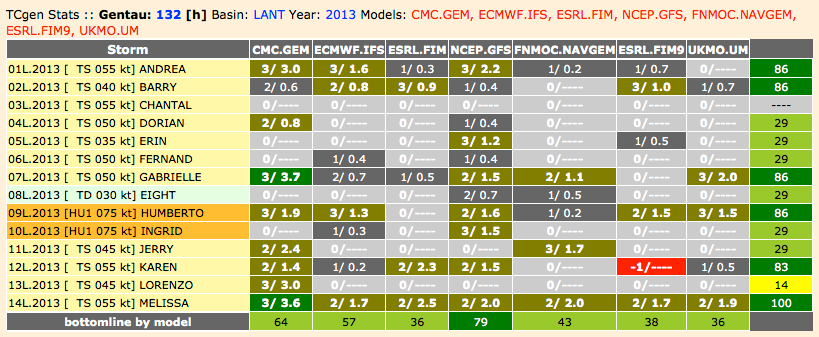 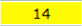 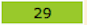 D+5
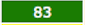 TCgen2 – seasonal verification – WPAC 2013 – D+2 & D+5http://ruc.noaa.gov/hfip/tcgen
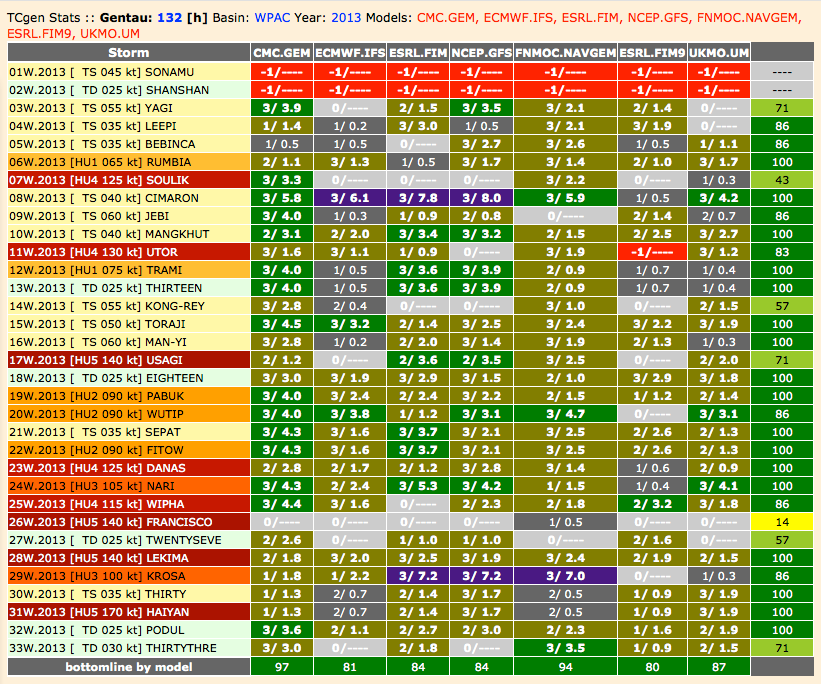 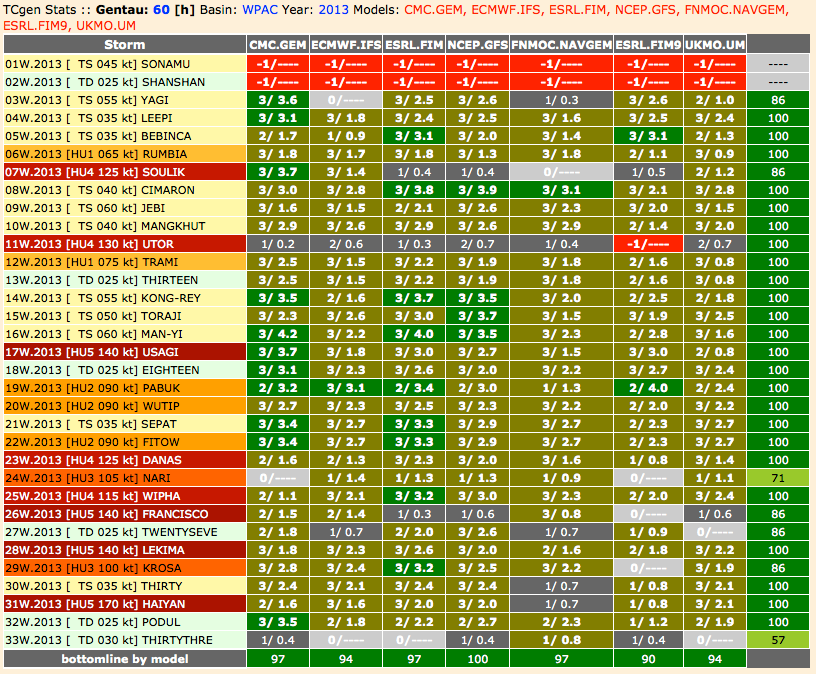 D+2
D+5
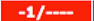 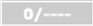 D+2
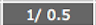 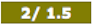 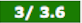 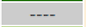 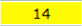 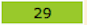 D+5
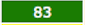 TCgen2 – seasonal verification – atLANTic 2014 – D+2 & D+5http://ruc.noaa.gov/hfip/tcgen
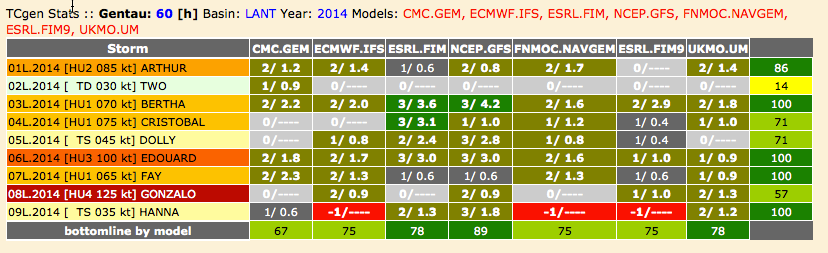 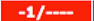 D+2
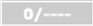 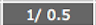 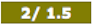 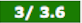 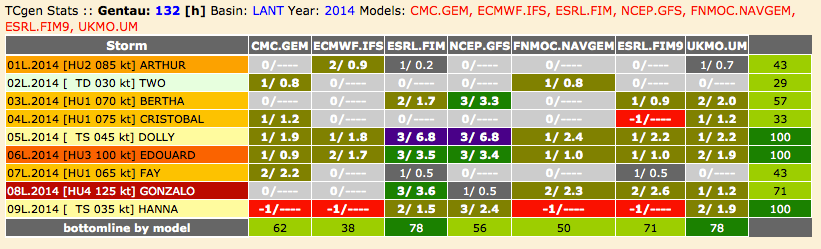 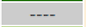 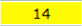 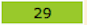 D+5
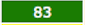 TCgen2 – seasonal verification – WPAC 2014 – D+2 & D+5http://ruc.noaa.gov/hfip/tcgen
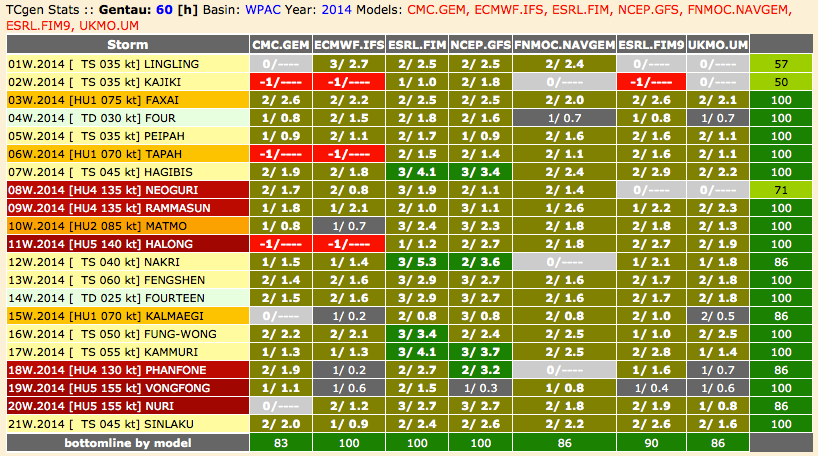 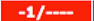 D+2
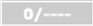 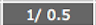 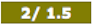 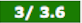 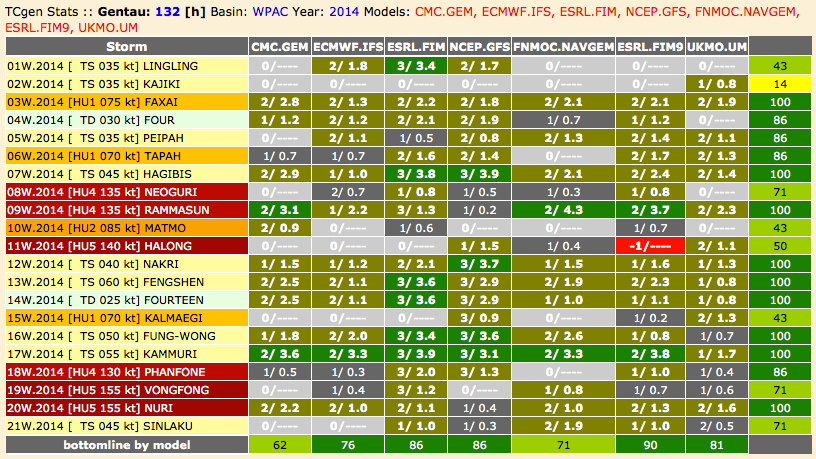 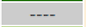 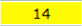 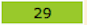 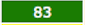 D+5
class I spuricane analysis – SC1 – LANT 2014
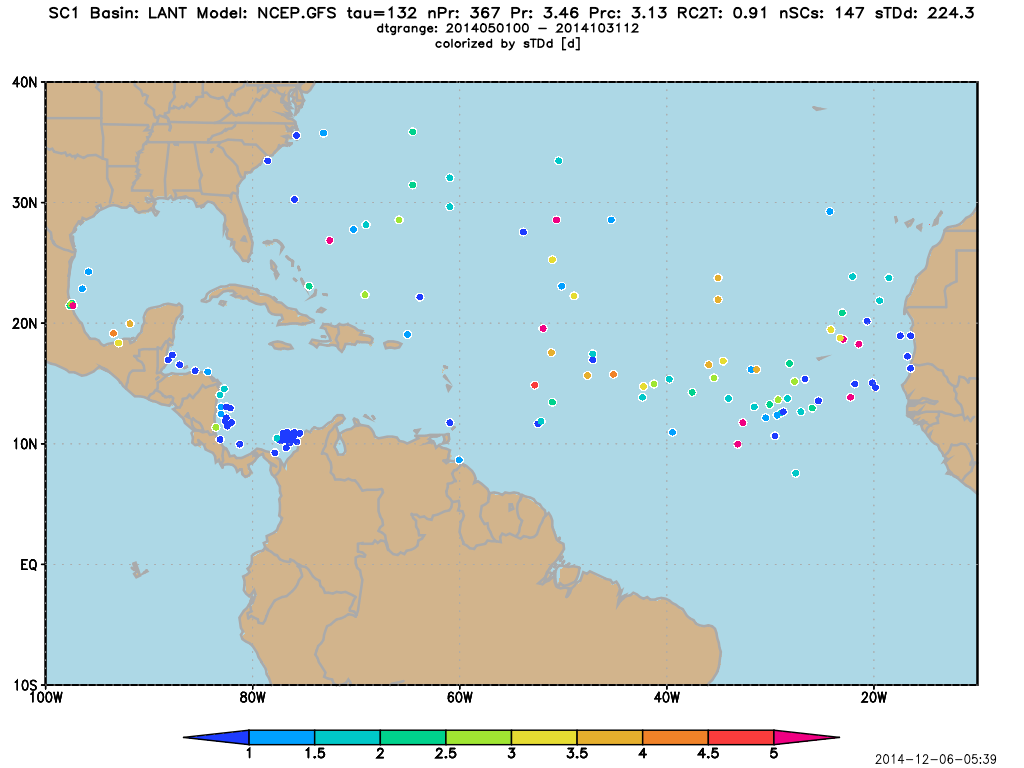 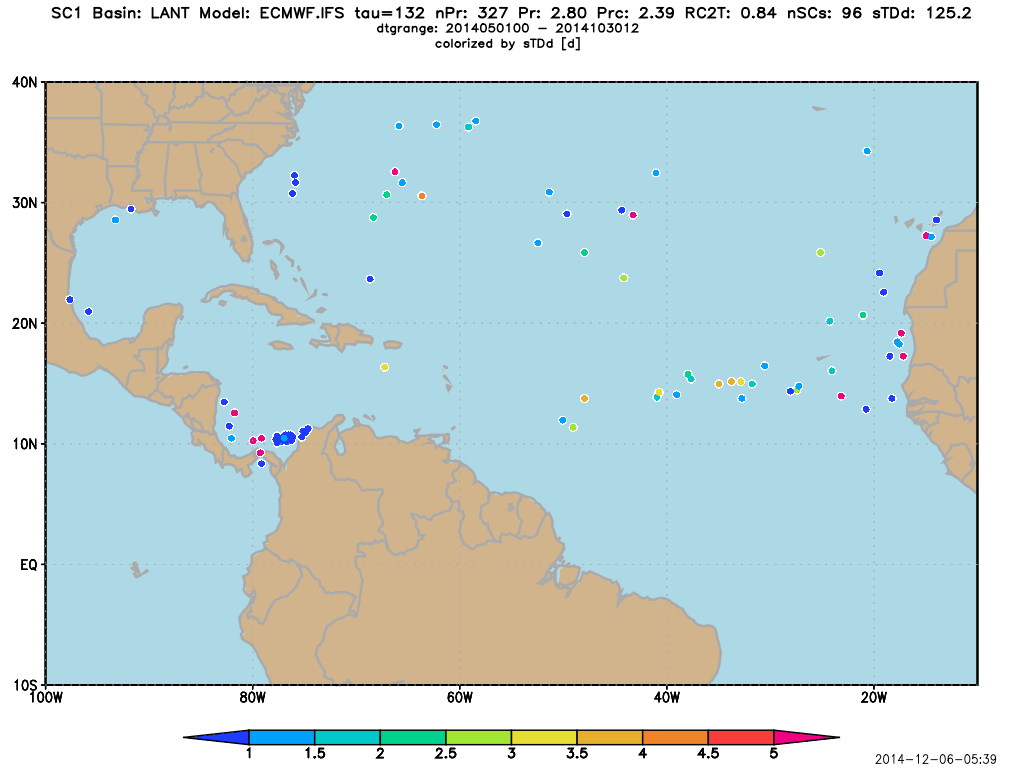 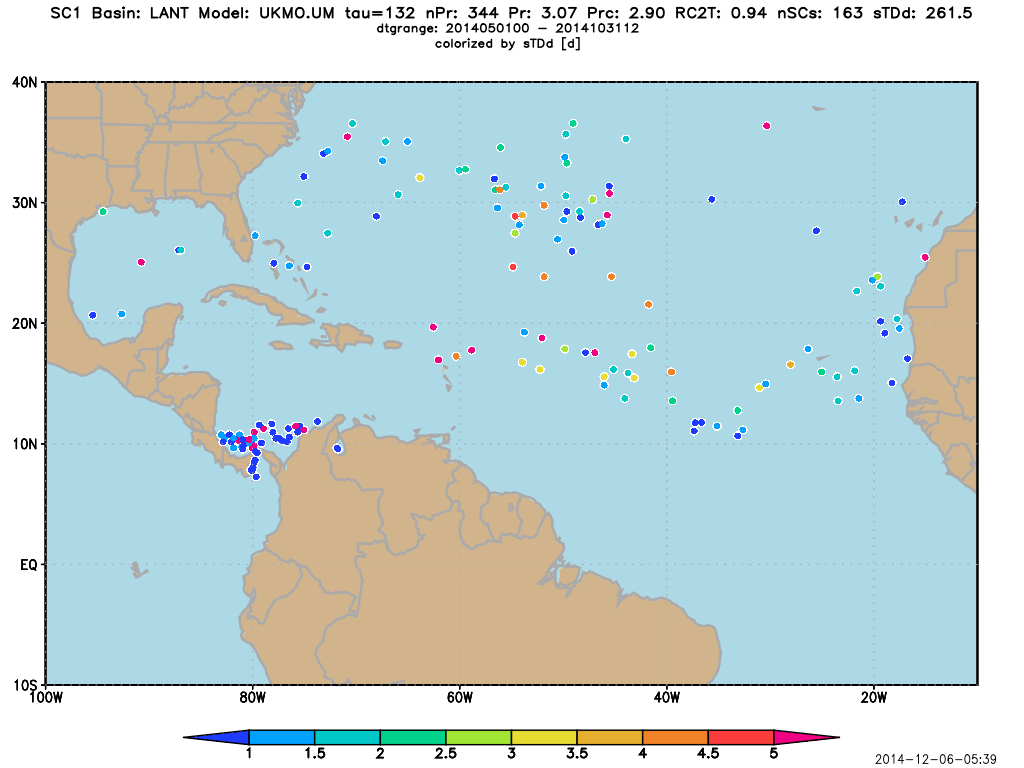 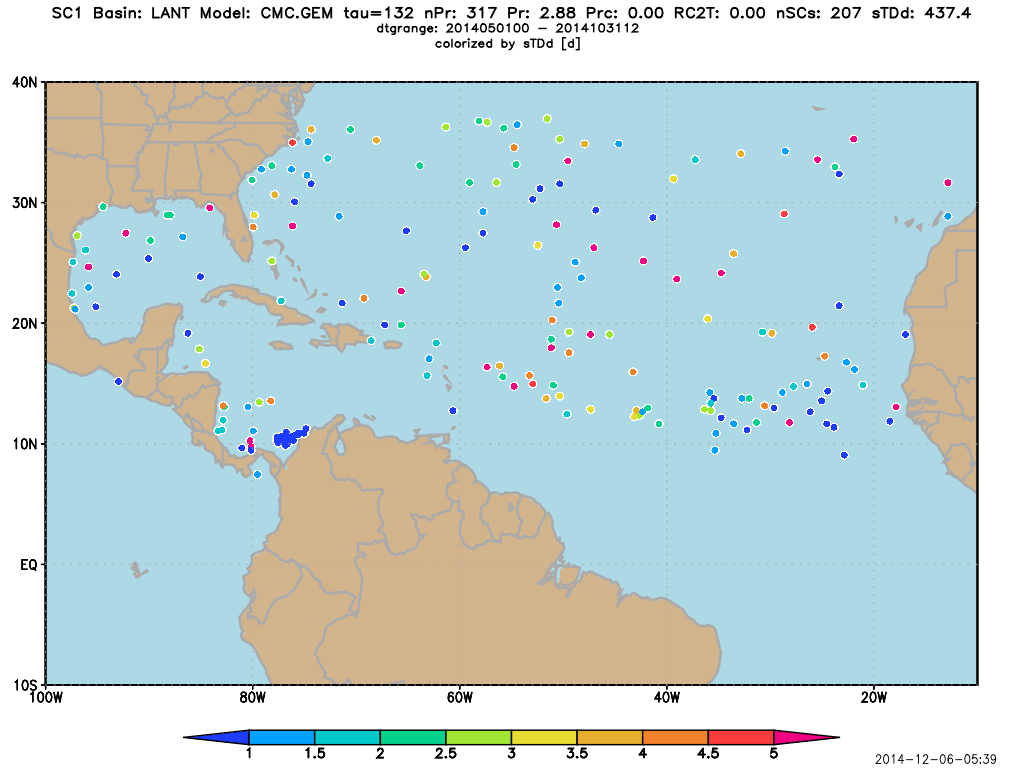 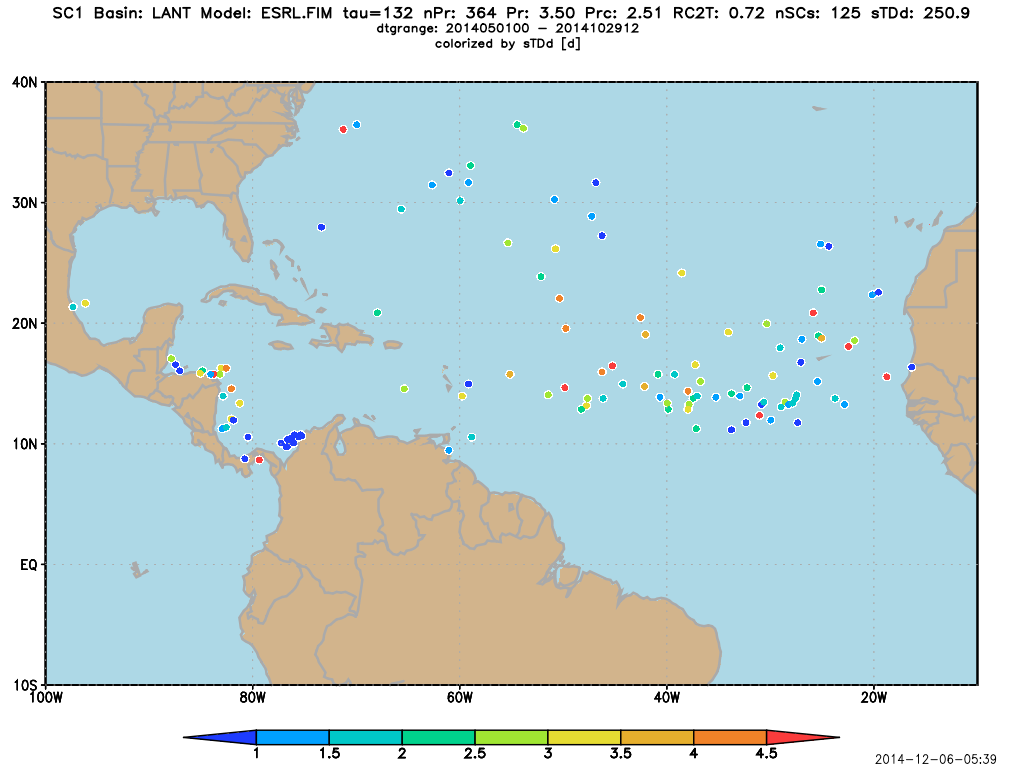 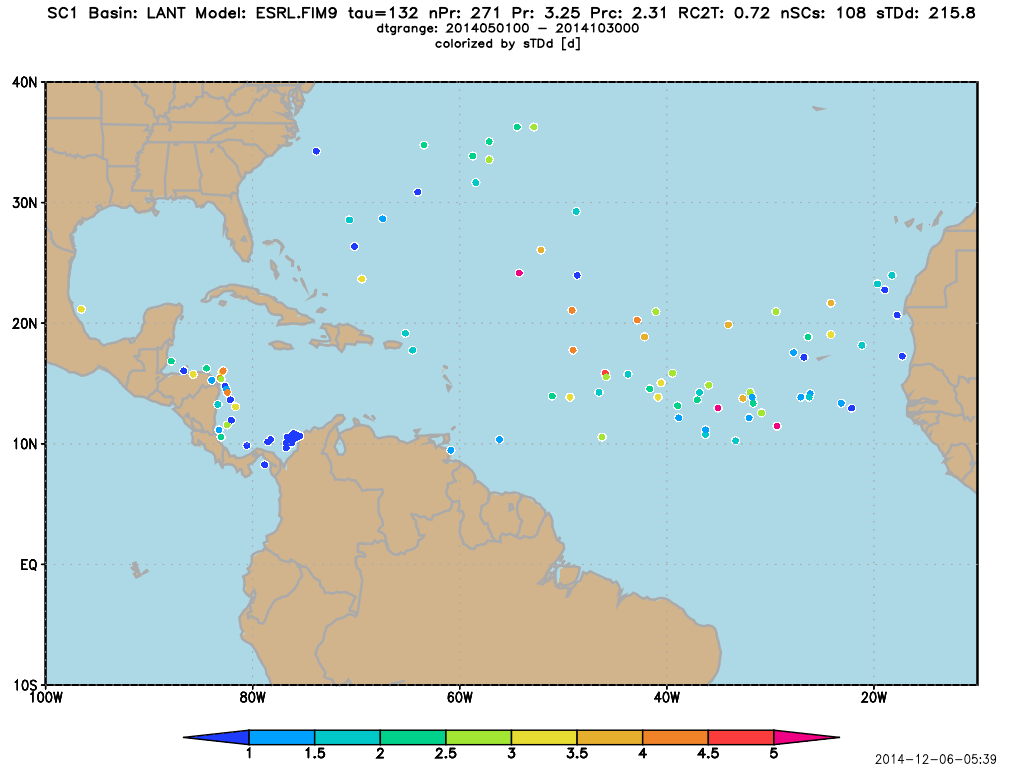 39
class I spuricane analysis – SC1 – WPAC 2014
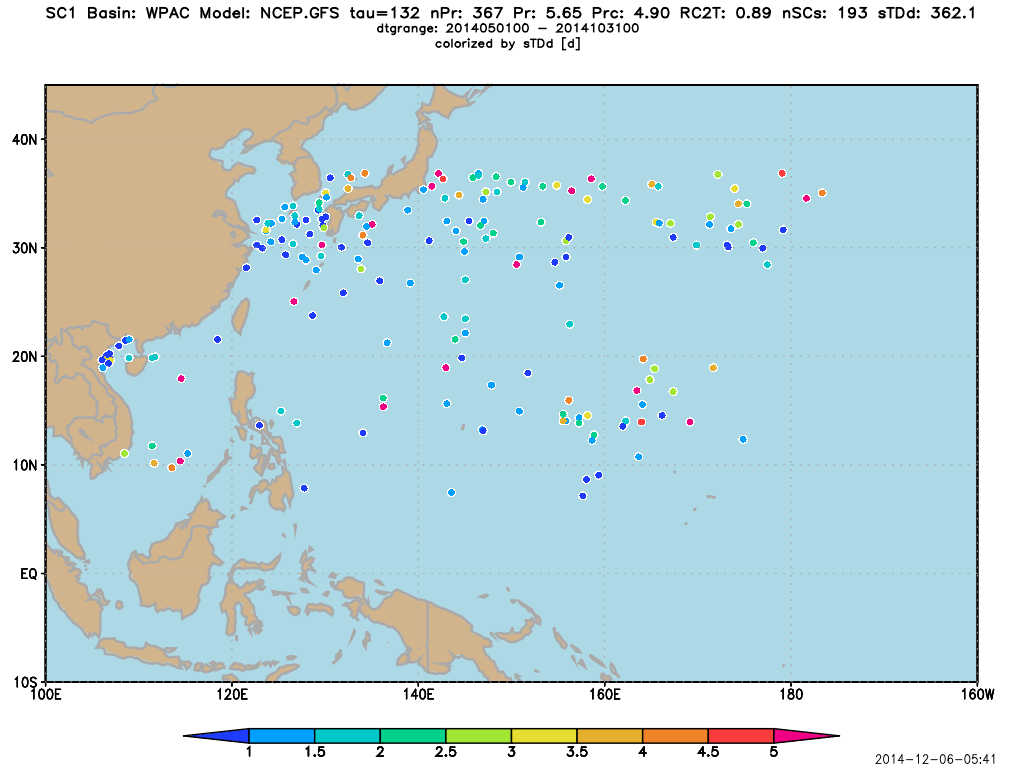 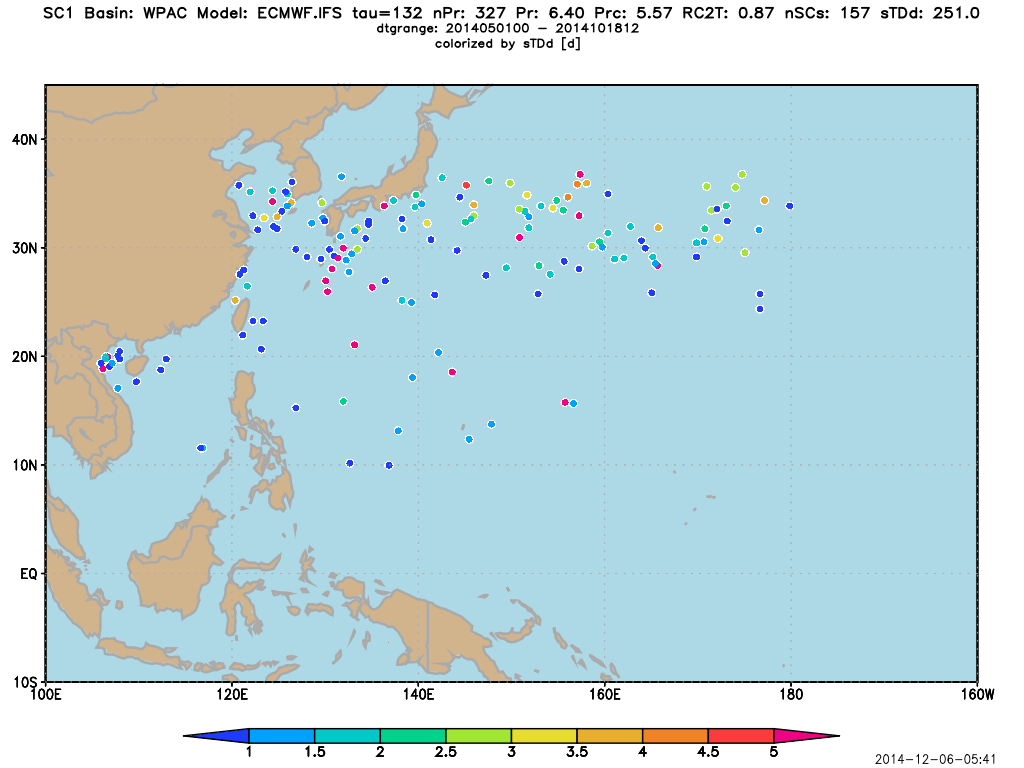 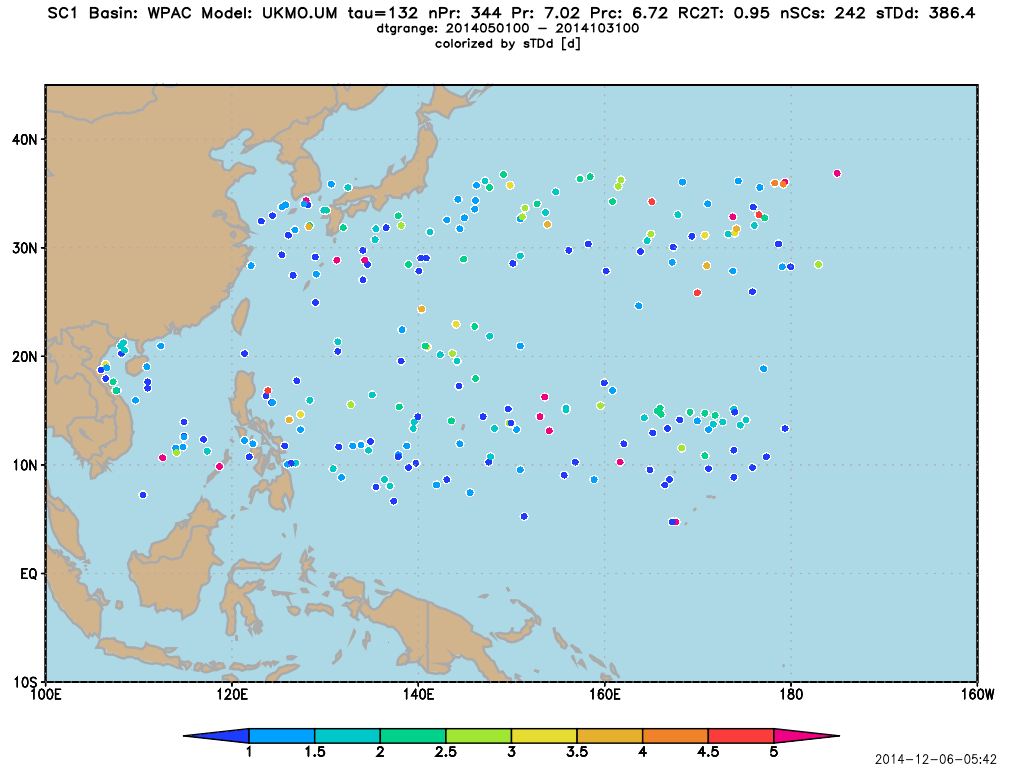 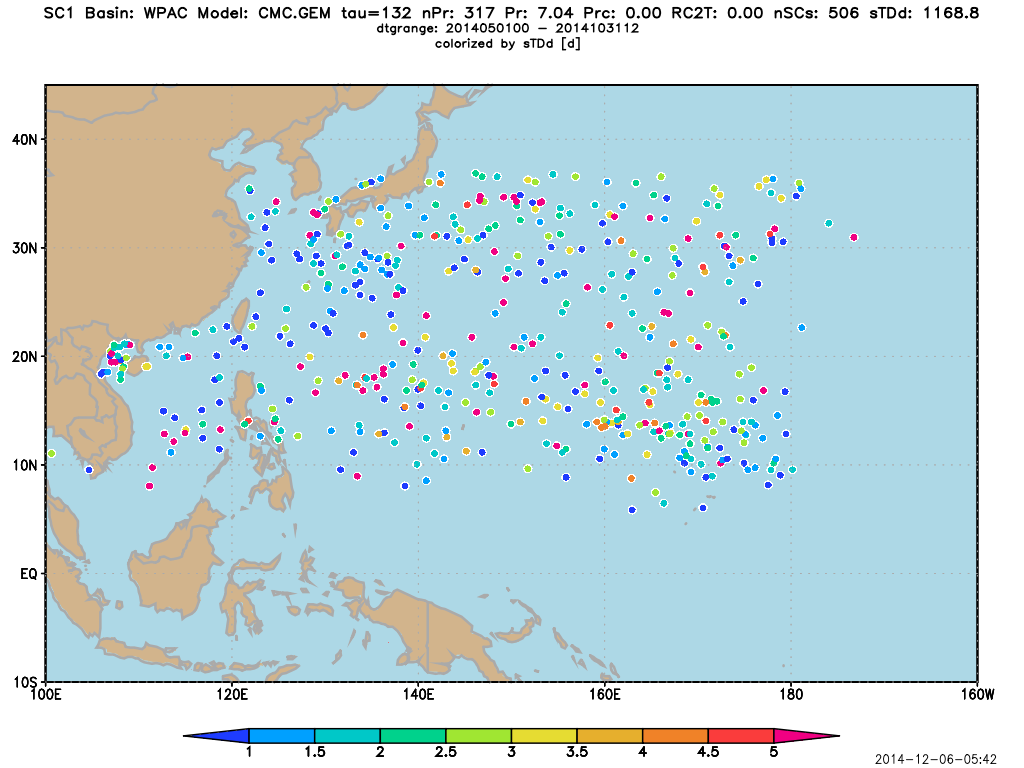 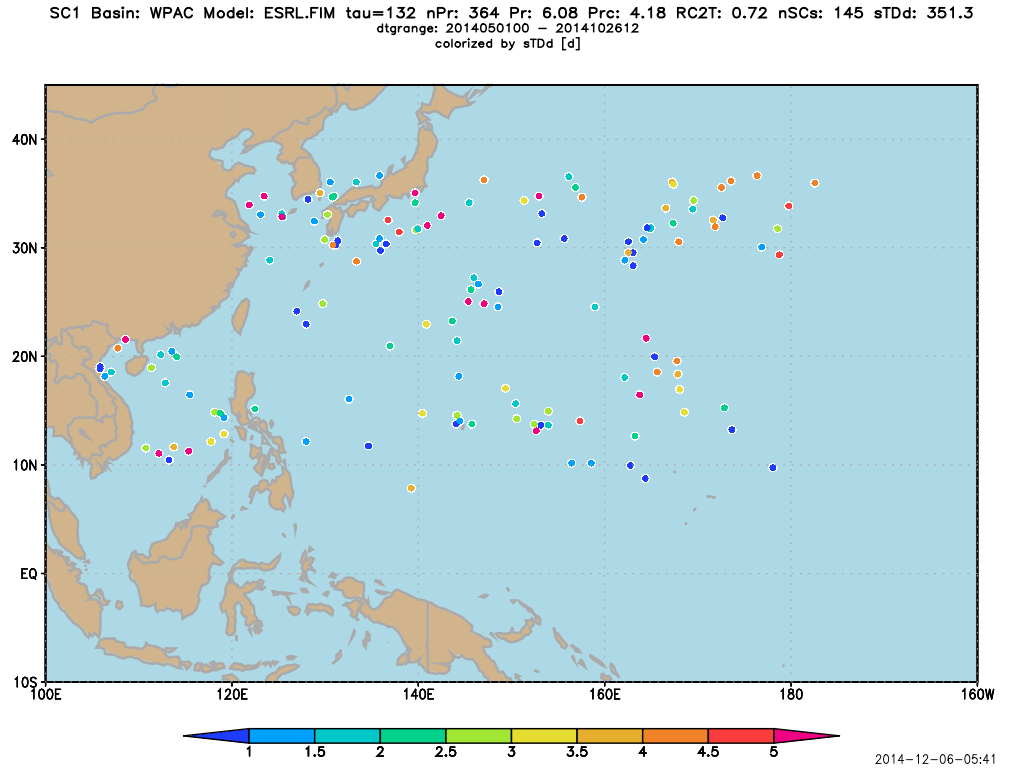 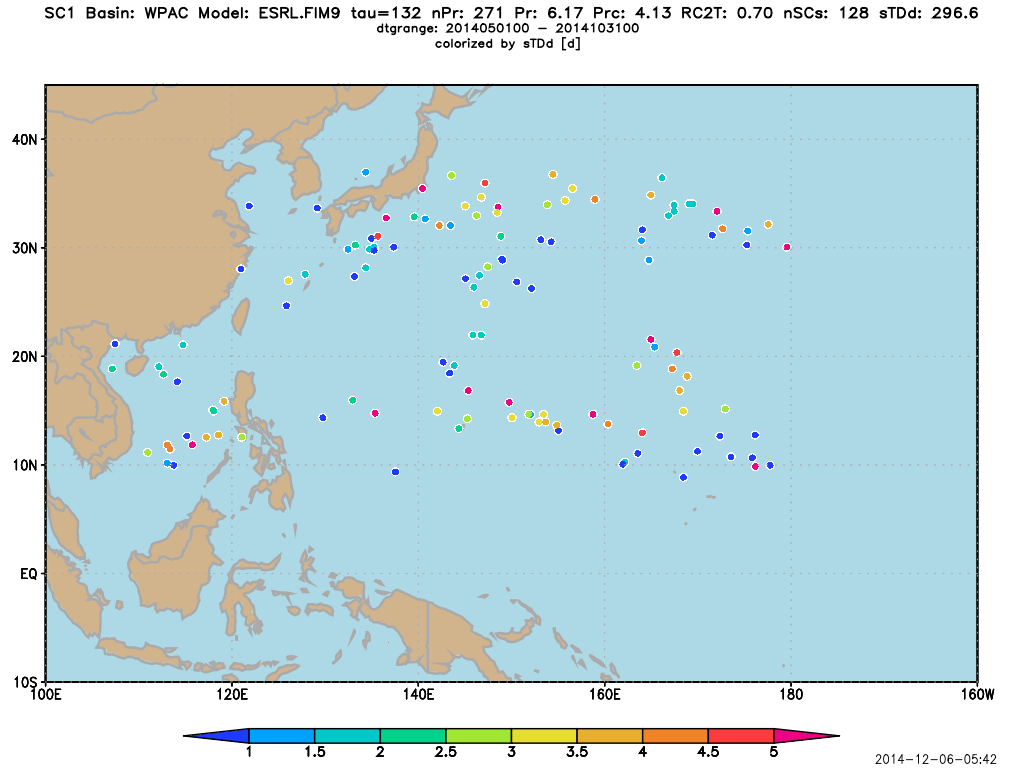 40
Takeaways
TCgen2 was developed based on NHC operations (O2R) for HFIP
FCST mode consistent with NHC operations, e.g., use 36-60 h model solution for D+2 forecast
VERI mode to see how the models are doing in real time, based on a detailed comparison of model v observed (NHC/JTWC-analyzed) (p)TCs
in WPAC/EPAC 2013 models had 100% correct genesis forecasts at D+2 reduces to ~80% at D+5
LANT 2013 genesis forecasts much less skillful, perhaps because the season had the lowest hurricane ACE in the last 48 years…
a comprehensive and vetted dataset of pTCs – 1999-2014
verification of pTC forecasts, analyzed model TCs, 7-d forecasts…
Takeaways
TCgen2 was developed based on NHC operations (O2R)
FCST mode consistent with NHC operations, e.g., use 36-60 h model solution for D+2 forecast
VERI mode to see how the models are doing in real time, based on a detailed comparison of model v observed (NHC/JTWC-analyzed) (p)TCs
in WPAC/EPAC 2013 models had 100% correct genesis forecasts at D+2 reduces to ~80% at D+5
LANT 2013 genesis forecasts much less skillful, perhaps because the season had the lowest hurricane ACE in the last 48 years…
a comprehensive and vetted dataset of pTCs – 1999-2014
verification of pTC forecasts, analyzed model TCs, 7-d forecasts…
Takeaways
TCgen2 was developed based on NHC operations (O2R)
FCST mode consistent with NHC operations, e.g., use 36-60 h model solution for D+2 forecast
VERI mode to see how the models are doing in real time, based on a detailed comparison of model v observed (NHC/JTWC-analyzed) (p)TCs
in WPAC/EPAC 2013 models had 100% correct genesis forecasts at D+2 reduces to ~80% at D+5
LANT 2013 genesis forecasts much less skillful, perhaps because the season had the lowest hurricane ACE in the last 48 years…
a comprehensive and vetted dataset of pTCs – 1999-2014
verification of pTC forecasts, analyzed model TCs, 7-d forecasts…
Takeaways
TCgen2 was developed based on NHC operations (O2R)
FCST mode consistent with NHC operations, e.g., use 36-60 h model solution for D+2 forecast
VERI mode to see how the models are doing in real time, based on a detailed comparison of model v observed (NHC/JTWC-analyzed) (p)TCs
in WPAC/EPAC 2013 models had 100% correct genesis forecasts at D+2 reduces to ~80% at D+5
LANT 2013 genesis forecasts much less skillful, perhaps because the season had the lowest hurricane ACE in the last 48 years…
a comprehensive and vetted dataset of pTCs – 1999-2014
verification of pTC forecasts, analyzed model TCs, 7-d forecasts…
Takeaways
TCgen2 was developed based on NHC operations (O2R)
FCST mode consistent with NHC operations, e.g., use 36-60 h model solution for D+2 forecast
VERI mode to see how the models are doing in real time, based on a detailed comparison of model v observed (NHC/JTWC-analyzed) (p)TCs
in WPAC/EPAC 2013 models had 100% correct genesis forecasts at D+2 reduces to ~80% at D+5
LANT 2013 genesis forecasts much less skillful, perhaps because the season had the lowest hurricane ACE in the last 48 years…
a comprehensive and vetted dataset of pTCs – 1999-2014
verification of pTC forecasts, analyzed model TCs, 7-d forecasts…
Takeaways
TCgen2 was developed based on NHC operations (O2R)
FCST mode consistent with NHC operations, e.g., use 36-60 h model solution for D+2 forecast
VERI mode to see how the models are doing in real time, based on a detailed comparison of model v observed (NHC/JTWC-analyzed) (p)TCs
in WPAC/EPAC 2013 models had 100% correct genesis forecasts at D+2 reduces to ~80% at D+5
LANT 2013 genesis forecasts much less skillful, perhaps because the season had the lowest hurricane ACE in the last 48 years…
a comprehensive and vetted dataset of pTCs – 1999-2014
verification of pTC forecasts, analyzed model TCs, 7-d forecasts…
Takeaways
TCgen2 was developed based on NHC operations (O2R)
FCST mode consistent with NHC operations, e.g., use 36-60 h model solution for D+2 forecast
VERI mode to see how the models are doing in real time, based on a detailed comparison of model v observed (NHC/JTWC-analyzed) (p)TCs
in WPAC/EPAC 2013 models had 100% correct genesis forecasts at D+2 reduces to ~80% at D+5
LANT 2013 genesis forecasts much less skillful, perhaps because the season had the lowest hurricane ACE in the last 48 years…
a comprehensive and vetted dataset of pTCs – 1999-2014
next steps:  spuricanes, verification of pTC forecasts, analyzed model TCs, 7-d forecasts…
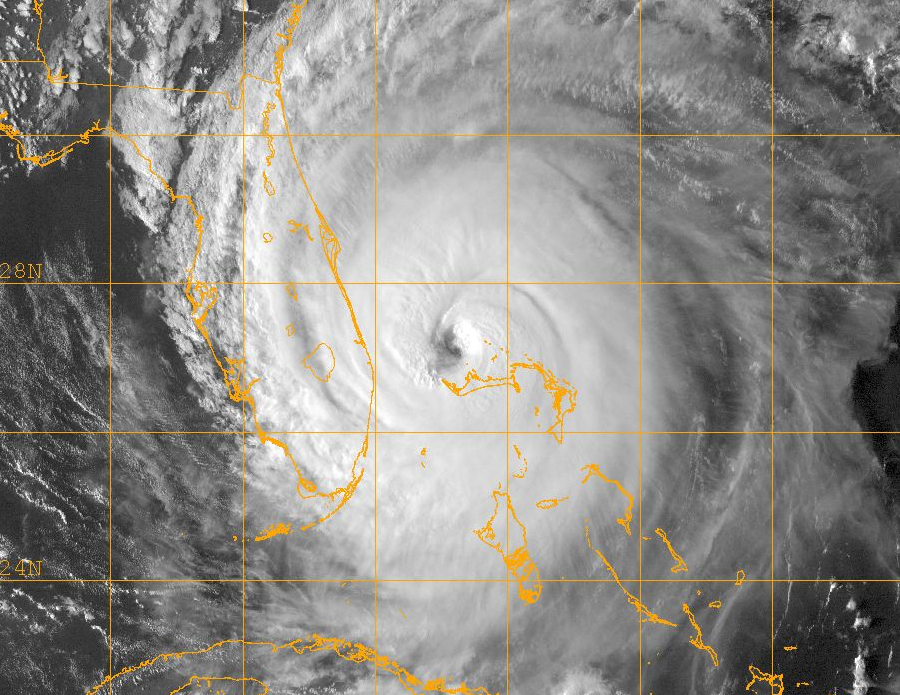 Slide Break – JTWCCOMPACFLT Makalapa Compound, Pearl Harbor, HI
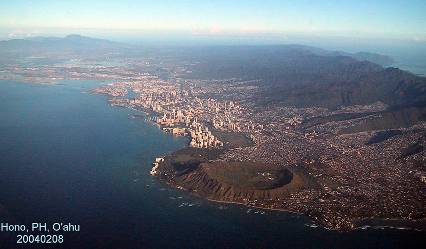 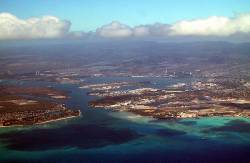 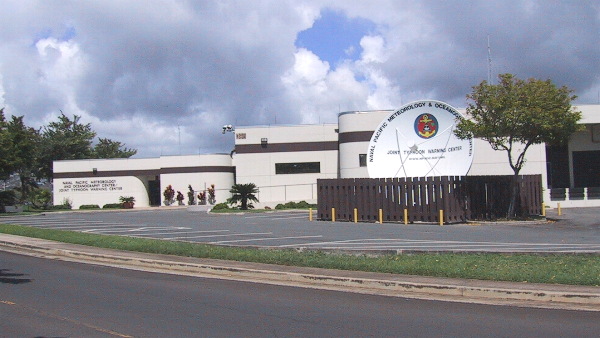 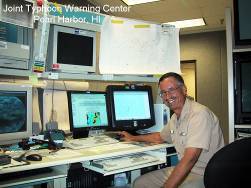 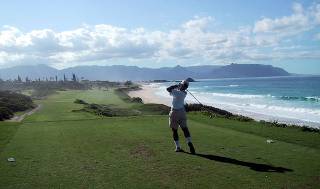 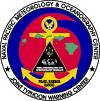 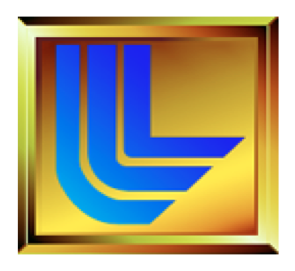 M. Fiorino :: NCEP 20051215
Slide Wars – ROE I
1
The Peter* Principle
One Slide per Minute
*Pete Black aka Pedro Negro circa 1978
Slide Wars – ROE II
2
The Alan Weinstein Principle
When briefing the Admiral you only have ONE slide…
the ONE slide must:
never, never, EVER show equations
be a cartoon – the simpler the better – NO squiggly lines!
no more than 10 words
Slide Wars – ROE III
3
FNMOC – ‘you’re only as good as what you measure’
FNMOC = Fleet Numerical Meteorology and Oceanography Center
pronounced ‘FinMock’ != jokes about the Finns
ONR – answer the ‘So What? Who Cares?’
CNE-C6F 
make maximum use of local acronyms
so that no one, especially the CO, fully understands… 
so as to be the SME
local quality of brief proportional # of WOFs
WOF != Warn On Forecast
WOF = Warheads On Foreheads
MF rule – because of the Bill-Steve wars – no .ppt(x) only (simple).pdf
progressing forward to the 1980s – .pdf = digital acetate slides
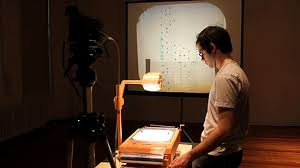 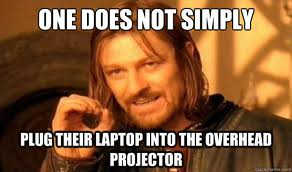 So What?  Who Cares?
4
[Speaker Notes: Potter Stewart Stewart wrote, "I shall not today attempt further to define the kinds of material I understand to be embraced within that shorthand description; and perhaps I could never succeed in intelligibly doing so. But I know it when I see it, and the motion picture involved in this case is not that." (emphasis added)]
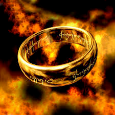 One Slide to rule them all and in the…
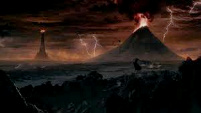 5a
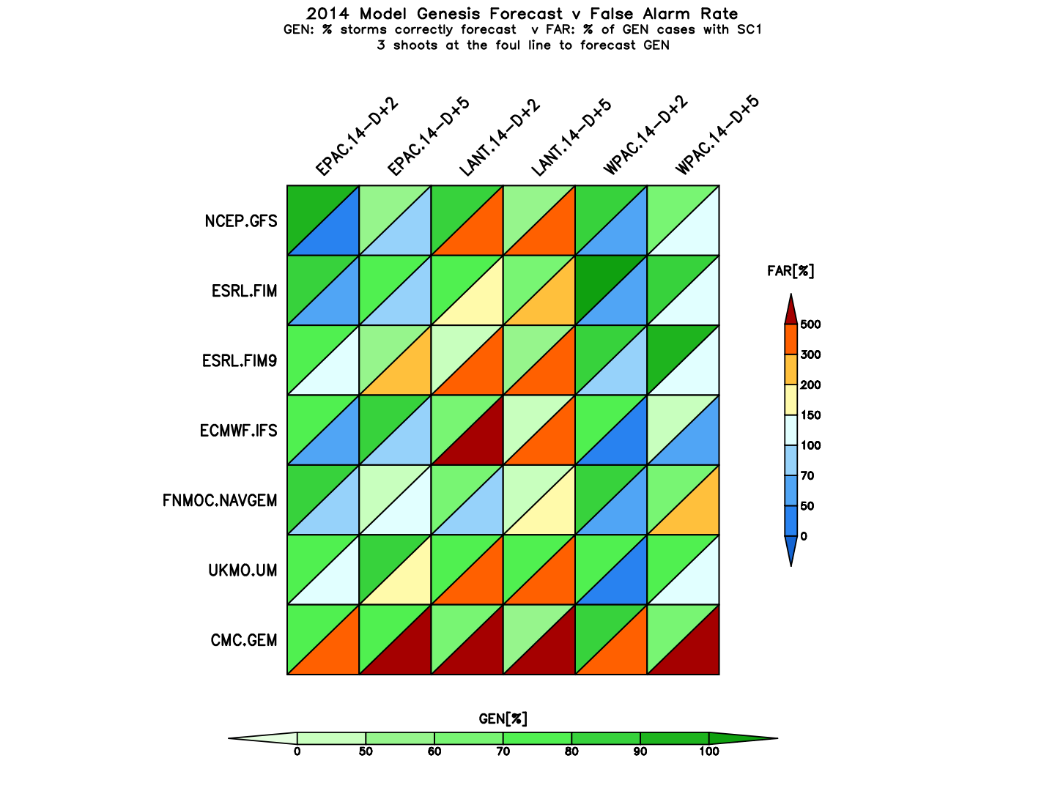 2014 NHEM Season
GEN%
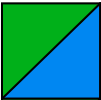 FAR%
[Speaker Notes: Potter Stewart Stewart wrote, "I shall not today attempt further to define the kinds of material I understand to be embraced within that shorthand description; and perhaps I could never succeed in intelligibly doing so. But I know it when I see it, and the motion picture involved in this case is not that." (emphasis added)]
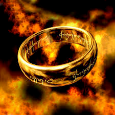 One Slide to rule them all and in the…
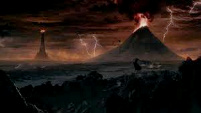 5a
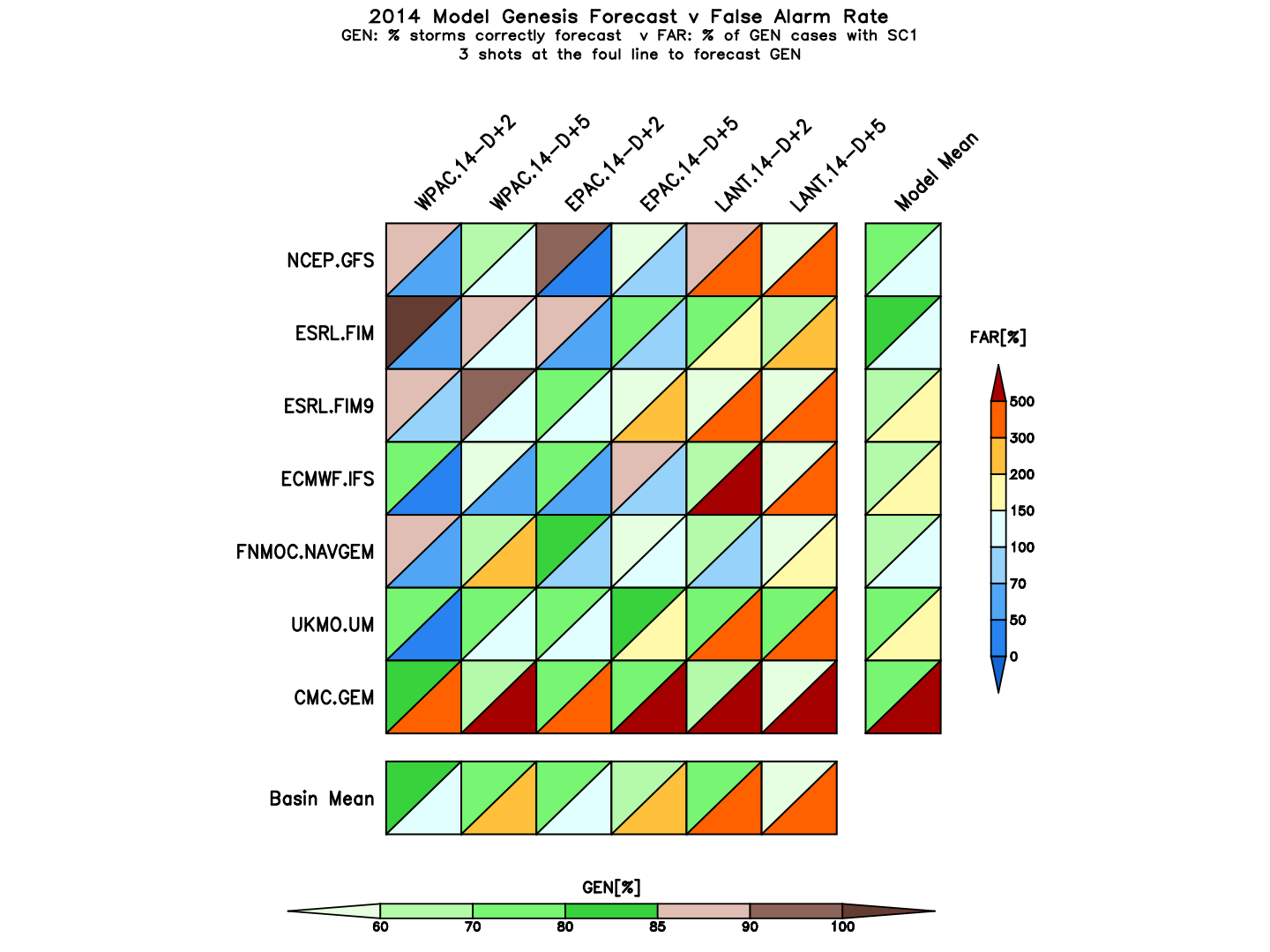 2014 NHEM Season
GEN%
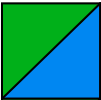 FAR%
[Speaker Notes: Potter Stewart Stewart wrote, "I shall not today attempt further to define the kinds of material I understand to be embraced within that shorthand description; and perhaps I could never succeed in intelligibly doing so. But I know it when I see it, and the motion picture involved in this case is not that." (emphasis added)]
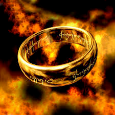 One Slide to rule them all and in the…
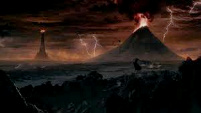 5a
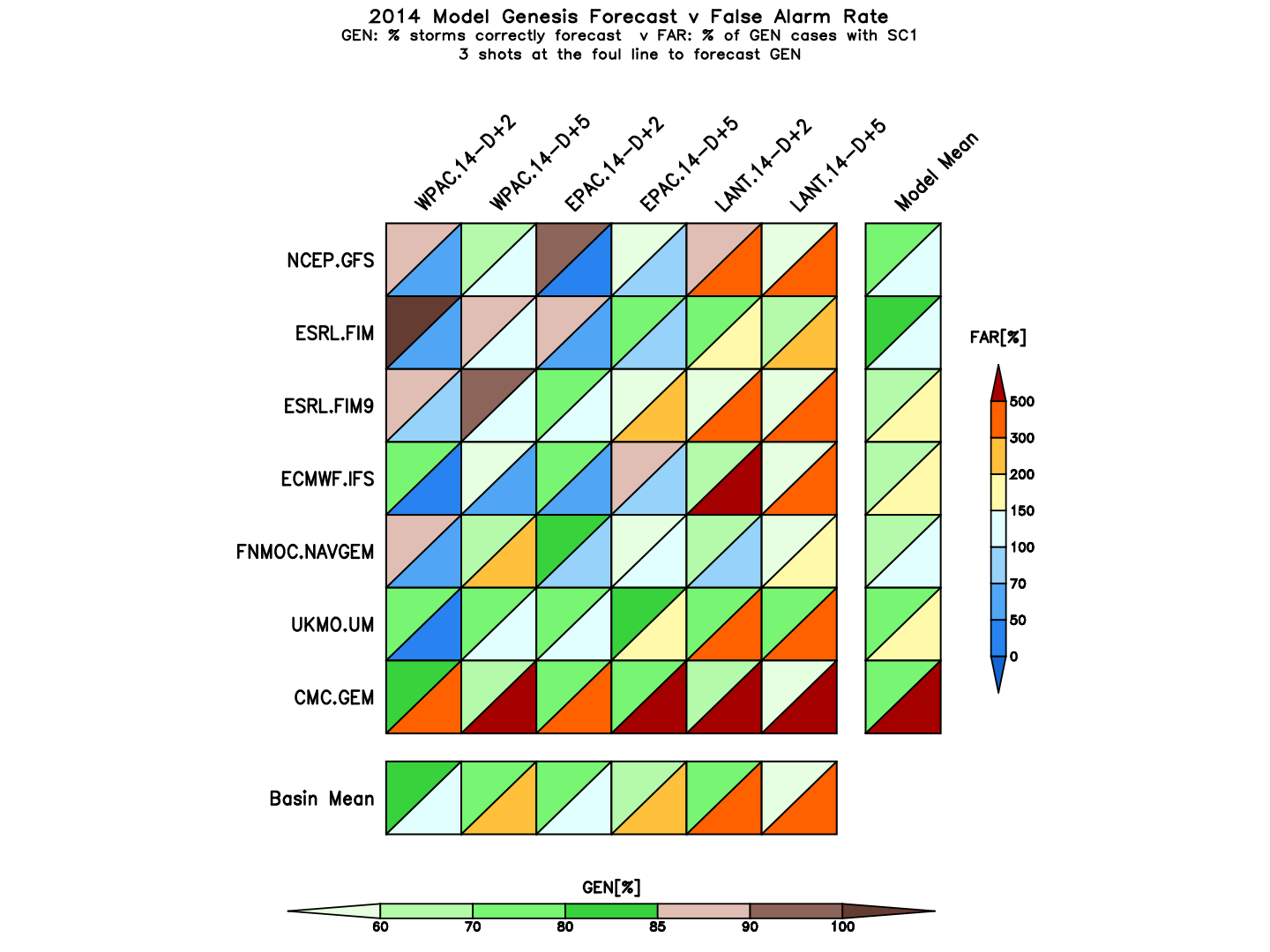 GREEN-BROWN :: GOOD
 are the genesis forecasts
GEN%
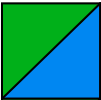 FAR%
RED :: BAD
more alse alarms, i.e., more spuricanes
[Speaker Notes: Potter Stewart Stewart wrote, "I shall not today attempt further to define the kinds of material I understand to be embraced within that shorthand description; and perhaps I could never succeed in intelligibly doing so. But I know it when I see it, and the motion picture involved in this case is not that." (emphasis added)]
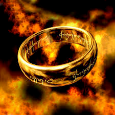 One Slide to rule them all and in the…
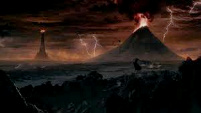 5a
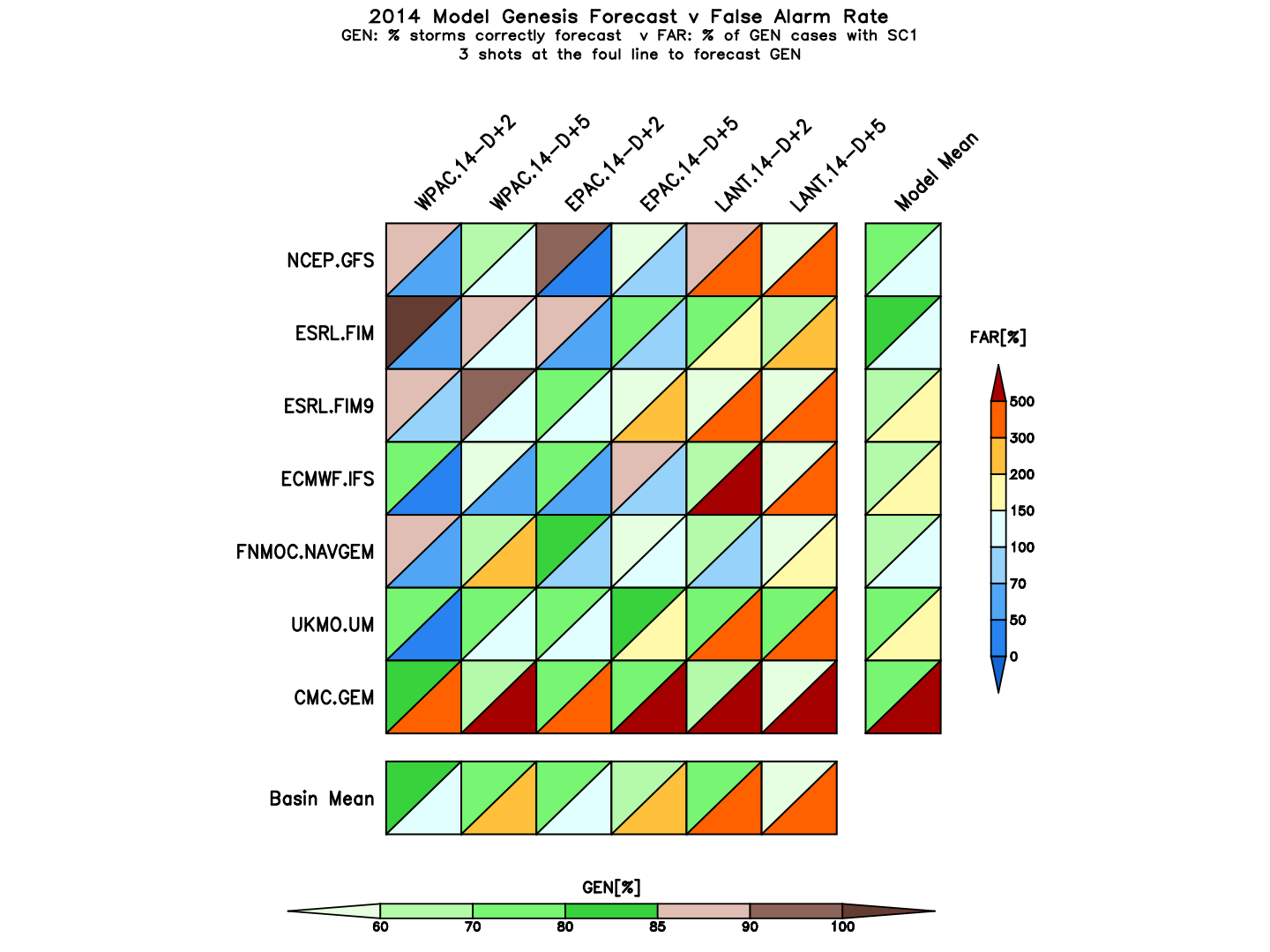 USN best FAR in the LANT; other models have more spuricanes
ECMWF lowest FAR 
except in the gulf of Mosquitos
UKMO consistent and good GEN
.ca – very high FAR
in all basins, eh?
[Speaker Notes: Potter Stewart Stewart wrote, "I shall not today attempt further to define the kinds of material I understand to be embraced within that shorthand description; and perhaps I could never succeed in intelligibly doing so. But I know it when I see it, and the motion picture involved in this case is not that." (emphasis added)]
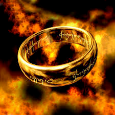 One Slide to rule them all and in the…
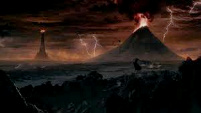 5
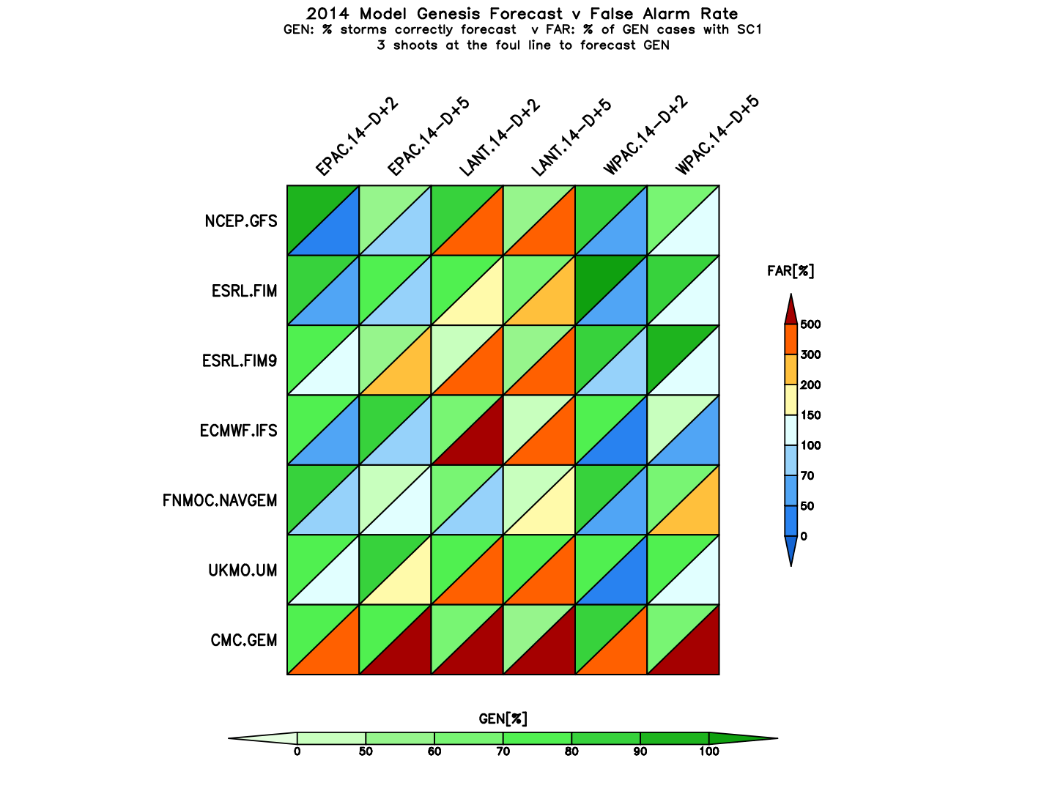 ECMWF lowest FAR 
except in the gulf of Mosquitos
USN best FAR in the LANT; other models have more spuricanes
UKMO consistent and good GEN
.ca – very high FAR
in all basins, eh?
[Speaker Notes: Potter Stewart Stewart wrote, "I shall not today attempt further to define the kinds of material I understand to be embraced within that shorthand description; and perhaps I could never succeed in intelligibly doing so. But I know it when I see it, and the motion picture involved in this case is not that." (emphasis added)]
STEP 1: generate a WxMAP with model v obs cyclonesgenesis of 02W.15 (TC) on 2015020700 – developed from 94W (pTC)
6a
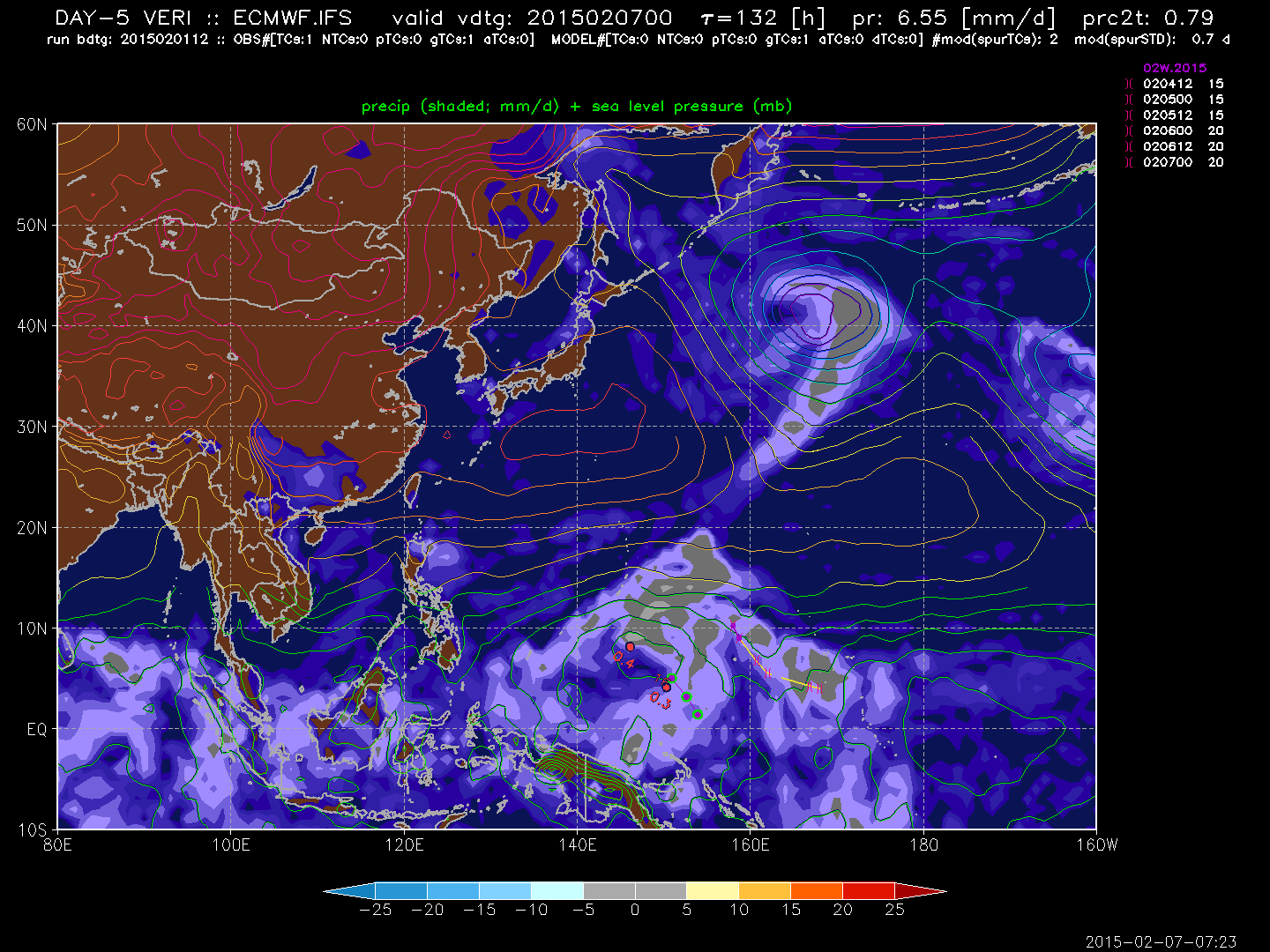 started as 94W on 020406 
1st JTWC warning on 020706
72 h as a pTC
[Speaker Notes: Potter Stewart Stewart wrote, "I shall not today attempt further to define the kinds of material I understand to be embraced within that shorthand description; and perhaps I could never succeed in intelligibly doing so. But I know it when I see it, and the motion picture involved in this case is not that." (emphasis added)]
STEP 1: generate a WxMAP with model v obs cyclonesgenesis of 02W.15 (TC) on 2015020700 – developed from 94W (pTC)
6b
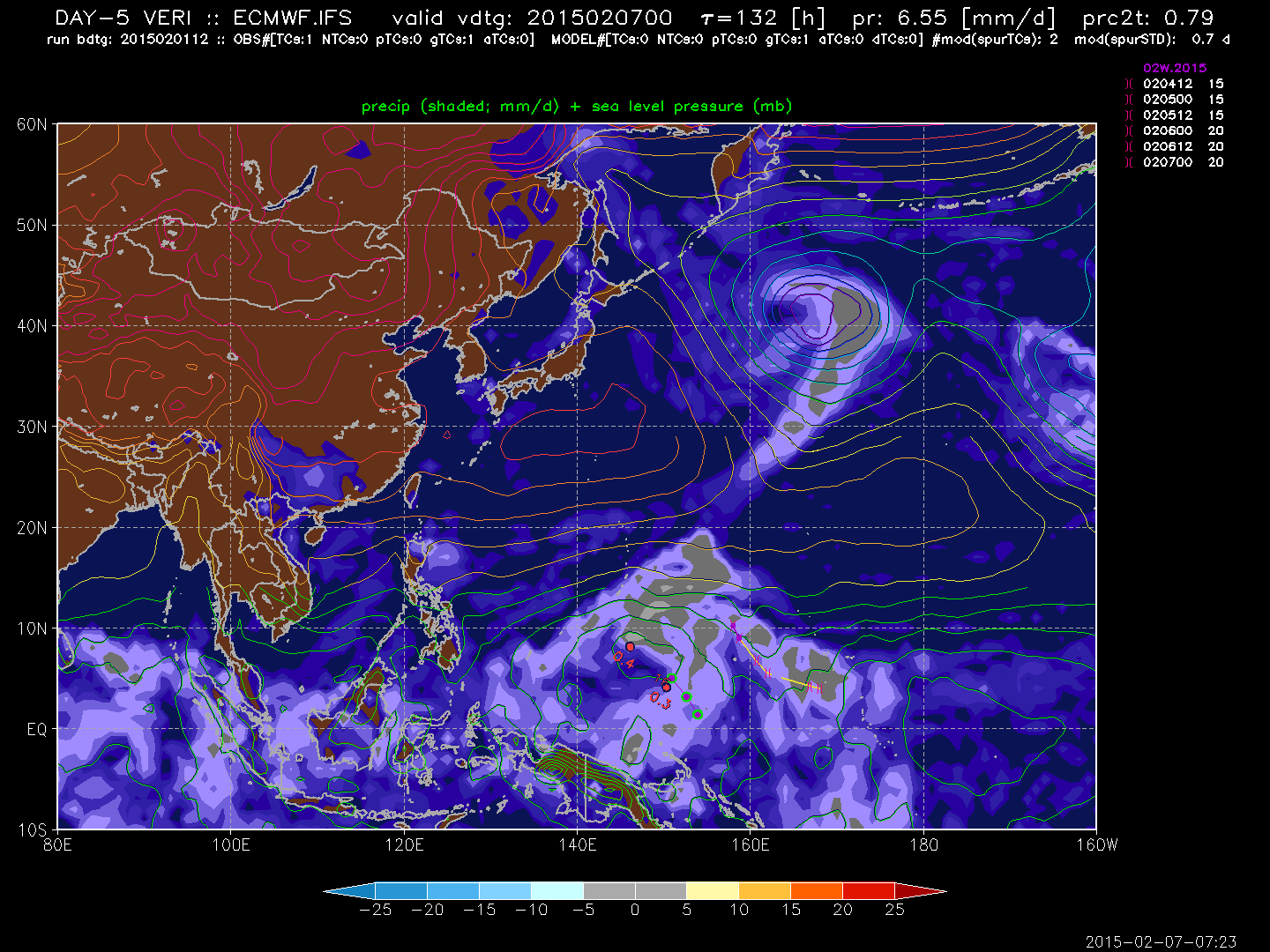 started as 94W on 020406 
1st JTWC warning on 020706
72 h as a pTC
genesis track close to posit at 020706 = ‘HIT’
[Speaker Notes: Potter Stewart Stewart wrote, "I shall not today attempt further to define the kinds of material I understand to be embraced within that shorthand description; and perhaps I could never succeed in intelligibly doing so. But I know it when I see it, and the motion picture involved in this case is not that." (emphasis added)]
STEP 1: generate a WxMAP with model v obs cyclonesgenesis of 02W.15 (TC) on 2015020700 – developed from 94W (pTC)
6c
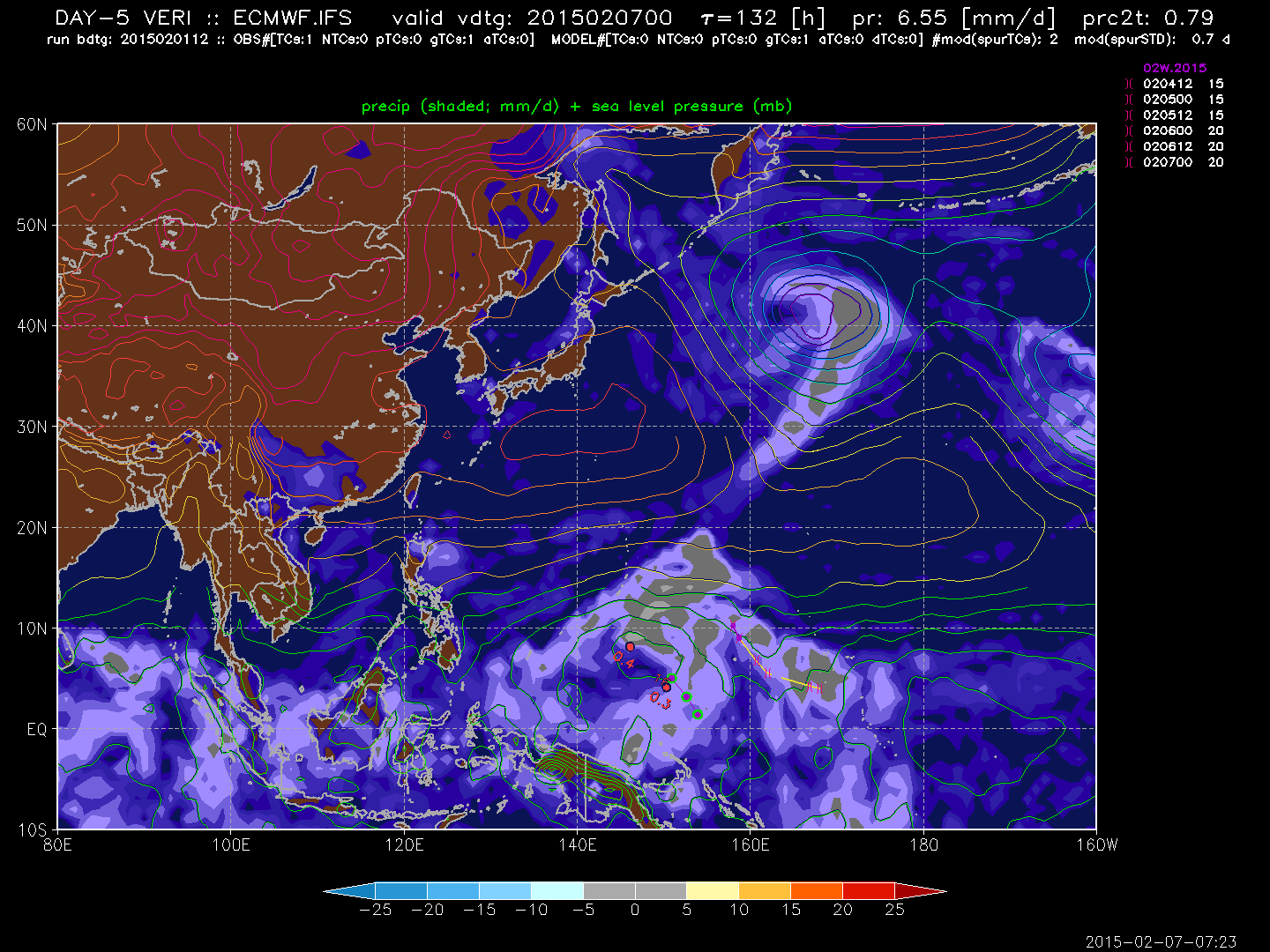 these two genesis tracks NOT close to posit at 020706 = ‘MISS’ = 
class I Spuricane (SC1)
started as 94W on 020406 
1st JTWC warning on 020706
72 h as a pTC
genesis track close to posit at 020706 = ‘HIT’
[Speaker Notes: Potter Stewart Stewart wrote, "I shall not today attempt further to define the kinds of material I understand to be embraced within that shorthand description; and perhaps I could never succeed in intelligibly doing so. But I know it when I see it, and the motion picture involved in this case is not that." (emphasis added)]
STEP 1: generate a WxMAP with model v obs cyclonesgenesis of 02W.15 (TC) on 2015020700 – developed from 94W (pTC)
6d
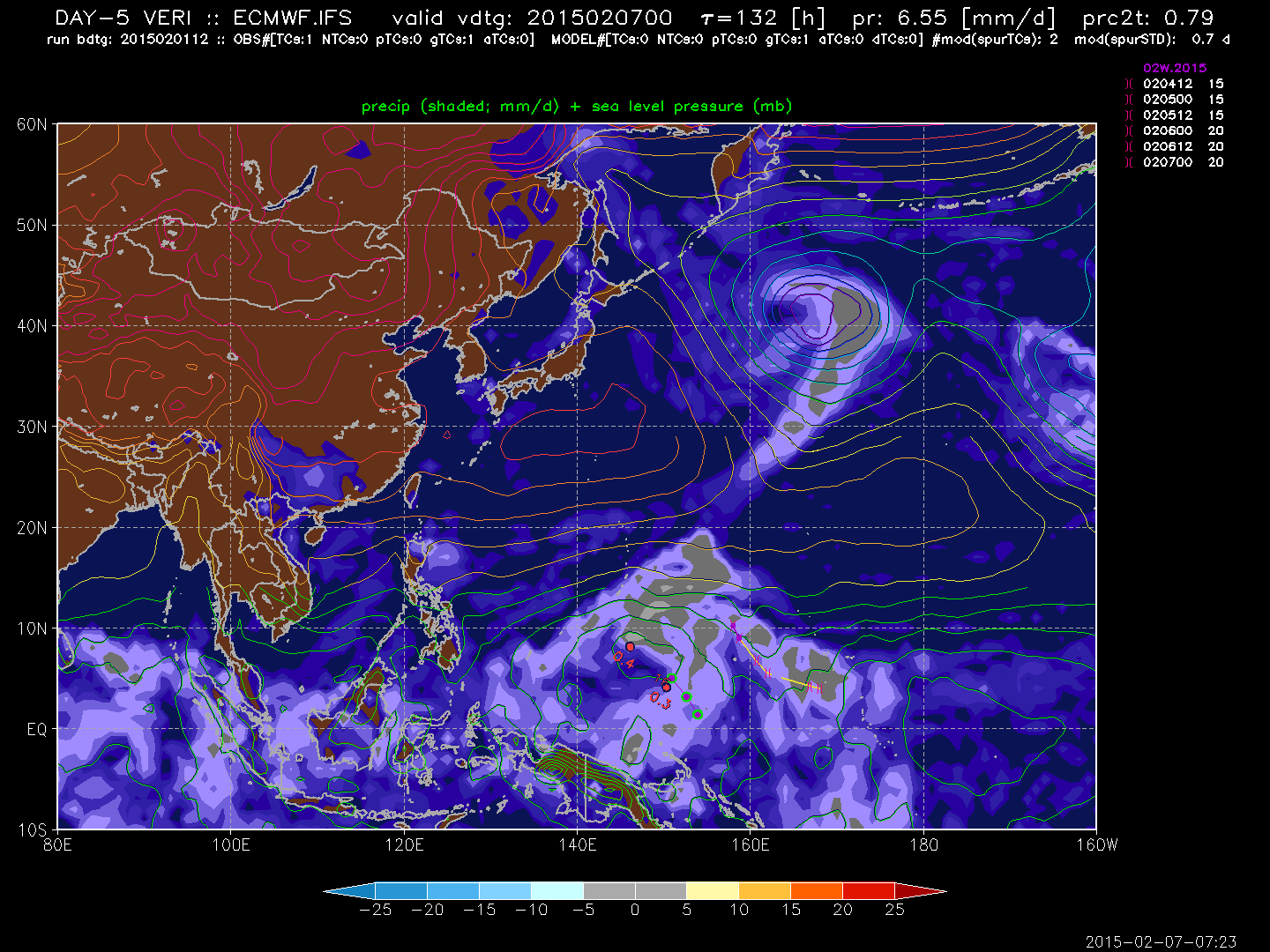 these two genesis tracks NOT close to posit at 020706 = ‘MISS’ = 
class I Spuricane (SC1)
started as 94W on 020406 
1st JTWC warning on 020706
72 h as a pTC
strength of SC1 = sTDd = 0.4
scaled TD (25 kt) days
genesis track close to posit at 020706 = ‘HIT’
[Speaker Notes: Potter Stewart Stewart wrote, "I shall not today attempt further to define the kinds of material I understand to be embraced within that shorthand description; and perhaps I could never succeed in intelligibly doing so. But I know it when I see it, and the motion picture involved in this case is not that." (emphasis added)]
STEP 1: generate a WxMAP with model v obs cyclonesgenesis of 02W.15 (TC) on 2015020700 – developed from 94W (pTC)
6
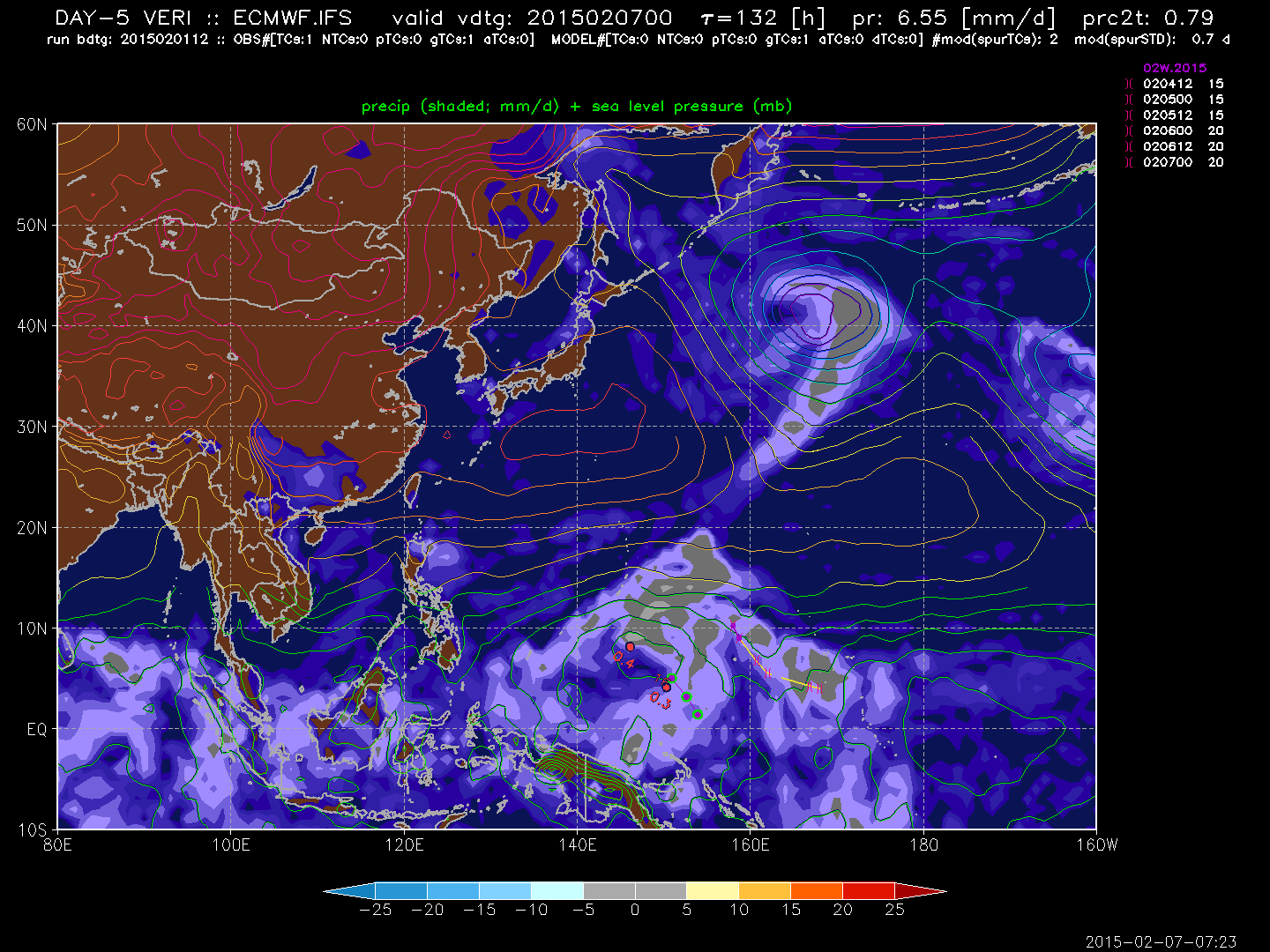 statistics of 
TCs
pTCs
gTCs
sTDd
stored in a .pypdb file
started as 94W on 020406 
1st JTWC warning on 020706
72 h as a pTC
these two genesis tracks NOT close to posit at 020706 = ‘MISS’ = 
class I Spuricane (SC1)
strength of SC1 = sTDd = 0.4
scaled TD (25 kt) days
genesis track close to posit at 020706 = ‘HIT’
[Speaker Notes: Potter Stewart Stewart wrote, "I shall not today attempt further to define the kinds of material I understand to be embraced within that shorthand description; and perhaps I could never succeed in intelligibly doing so. But I know it when I see it, and the motion picture involved in this case is not that." (emphasis added)]
STEP 2: analyze stats from the WxMAPsMay-October for NHEM seasons, by model and forecast – GFS D+5 WPAC
7a
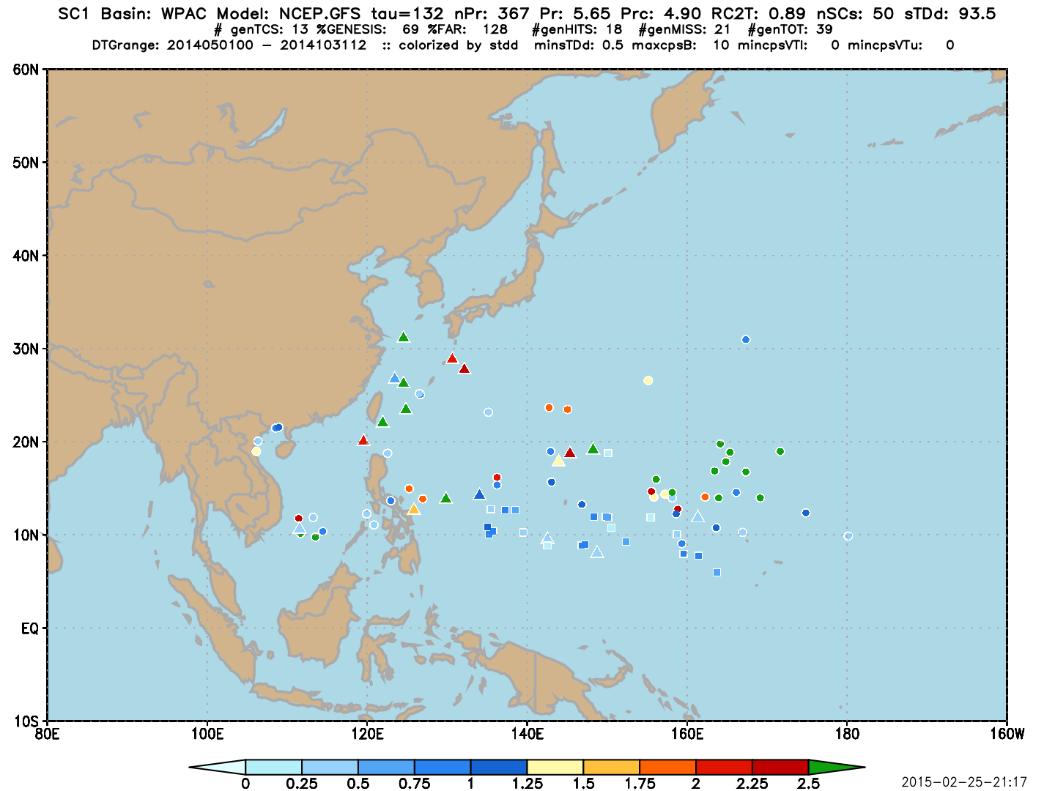 triangles are correct genesis forecasts
dots are SC1s
squares are missed 
genesis forecasts
colorize by sTDd [d]
[Speaker Notes: Potter Stewart Stewart wrote, "I shall not today attempt further to define the kinds of material I understand to be embraced within that shorthand description; and perhaps I could never succeed in intelligibly doing so. But I know it when I see it, and the motion picture involved in this case is not that." (emphasis added)]
STEP 2: analyze stats from the WxMAPsMay-October for NHEM seasons, by model and forecast – GFS D+5 WPAC
7
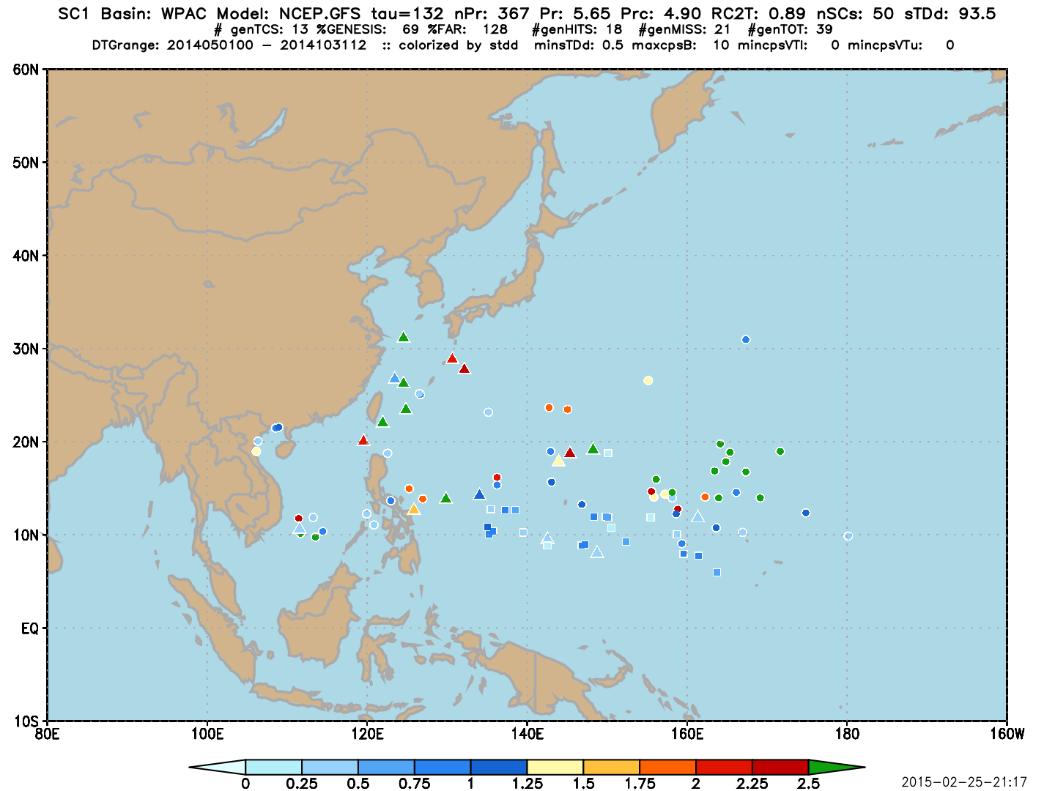 False Alarm Rate
 #SC1/#genTC points
# dots/(#triangles+#squares)
Genesis Rate
% correct genesis forecasts
[Speaker Notes: Potter Stewart Stewart wrote, "I shall not today attempt further to define the kinds of material I understand to be embraced within that shorthand description; and perhaps I could never succeed in intelligibly doing so. But I know it when I see it, and the motion picture involved in this case is not that." (emphasis added)]
Critical Factors...
8
the TIM (Tcs In Models – GFDL) tracker locates/forms cyclones during the model forecast…but model cyclone max wind (in sTDd) is insufficient to identify spuricanes…but the Hart CPS (Cyclone Phase Space) can…but FAR is sensitive to CPS thresholds…
used sTDd threshold to define “significant” model cyclones for making a yes/no forecast of genesis…but need to include CPS…still need to improve the calibration…
Conclusions and Takeaways
9
the global models DO forecast genesis
higher success rates at D+2 v D+5
increase in FAR from D+2 to D+5 not as large as between basins
2014 LANT spuricanes mostly a gulf of Mosquitoes problem
2014 WPAC had fewer spuriphoons (lower FAR)
next step – probability of genesis from the multi-model ensemble when calibration improved
whenever you can make a WxMAP – Just Do It!
http://ruc.noaa.gov/hfip/tcgen
Thank You
Mahalo
どうもありがとう　ございます
“dough-moe a-rig-e-toe” 
as Uncle Bill would say